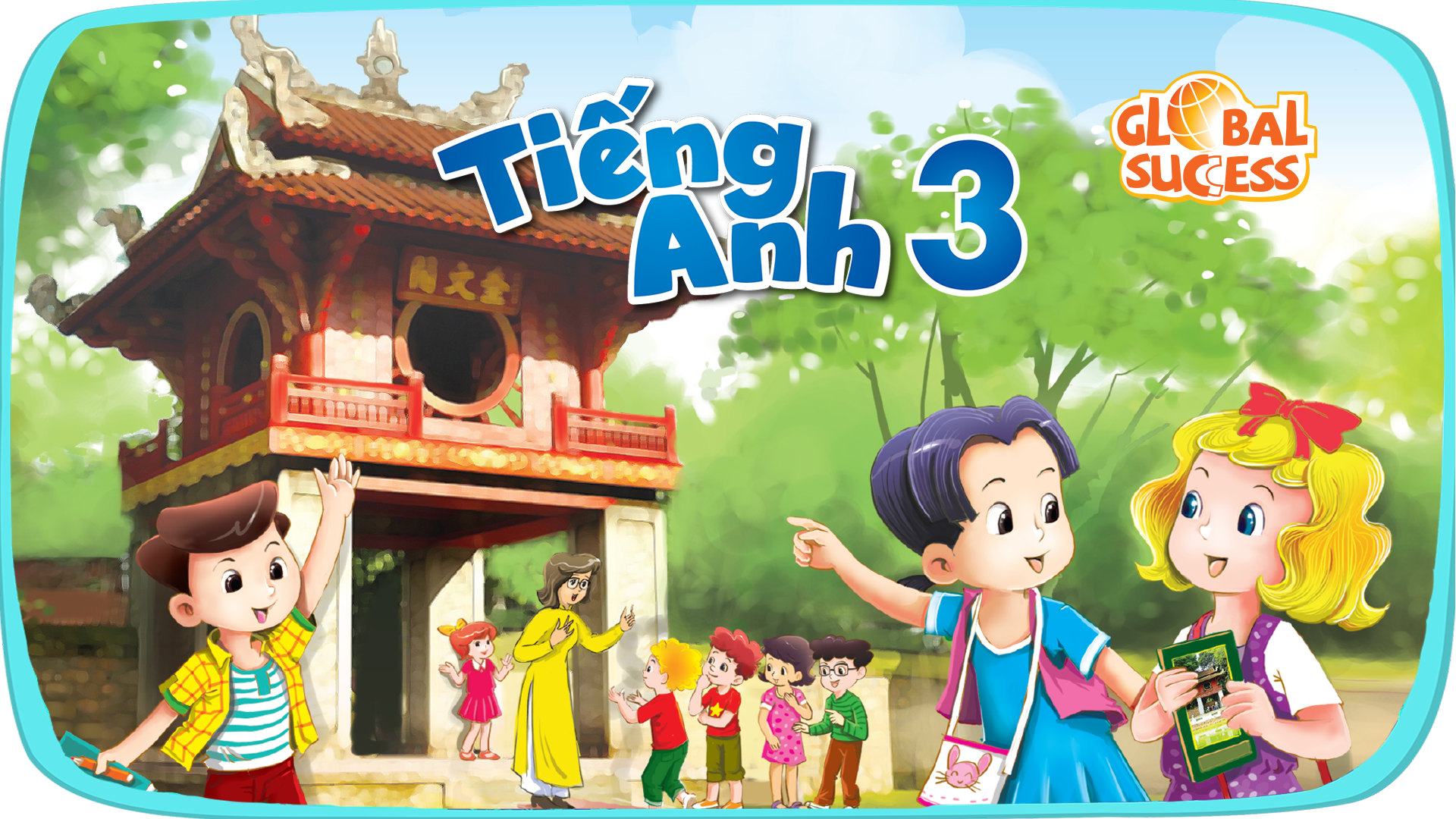 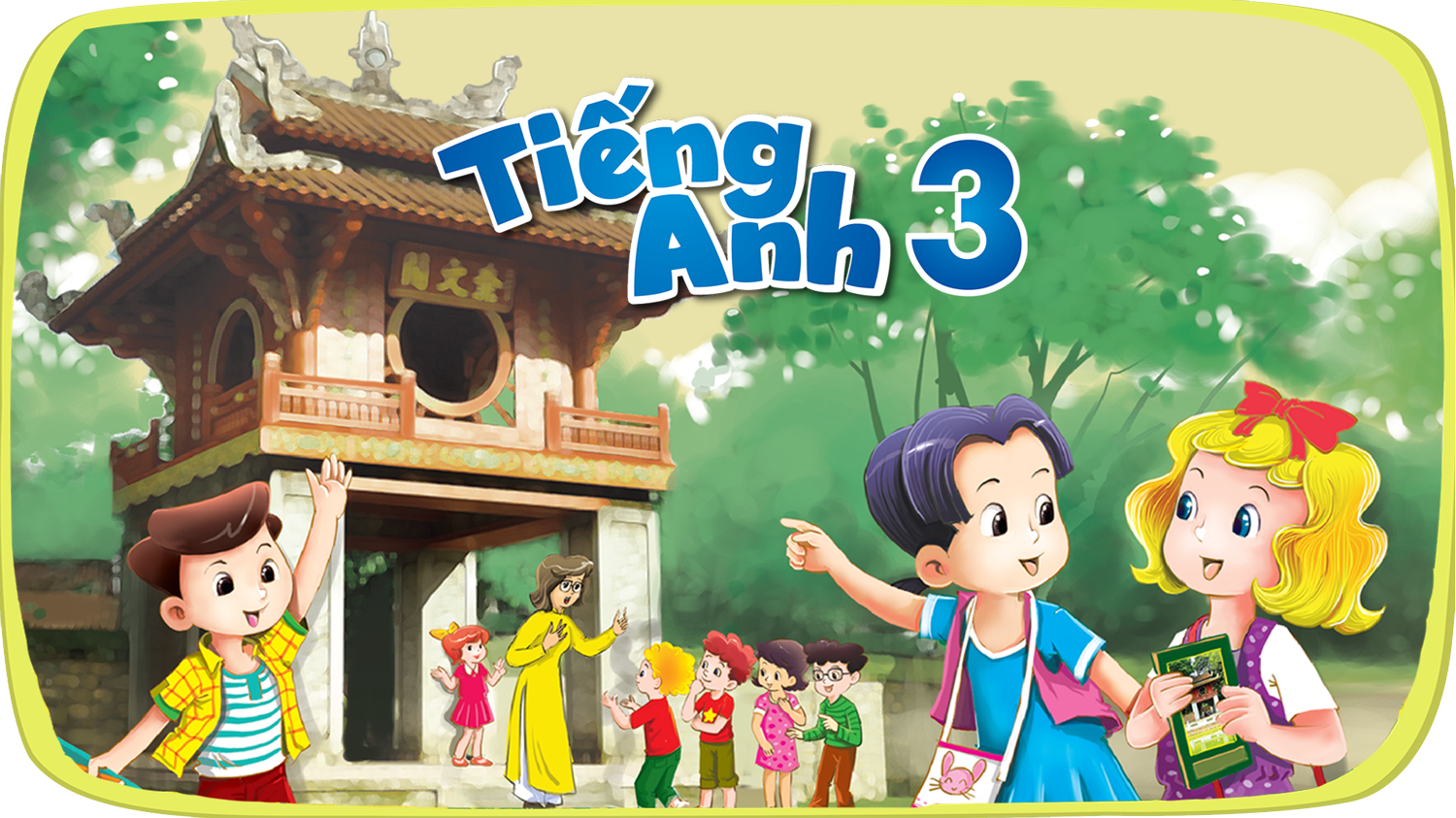 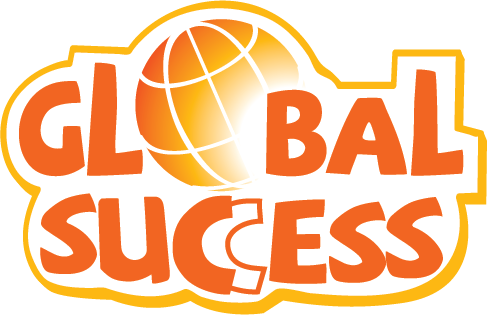 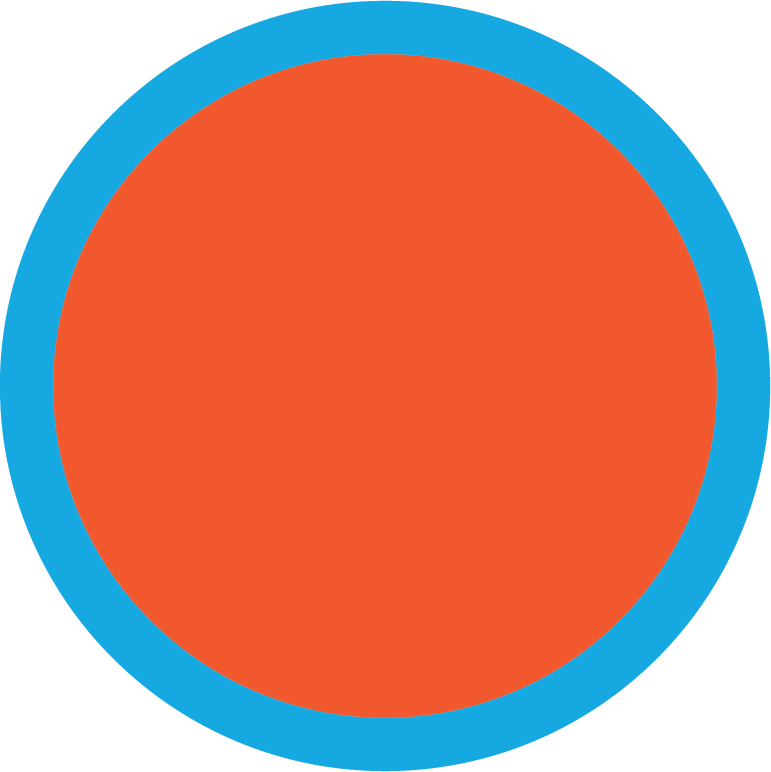 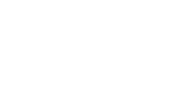 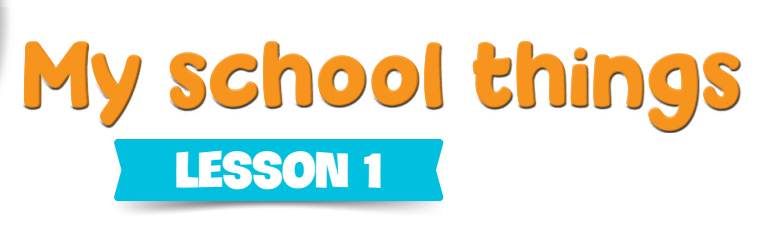 8
3
Period 6
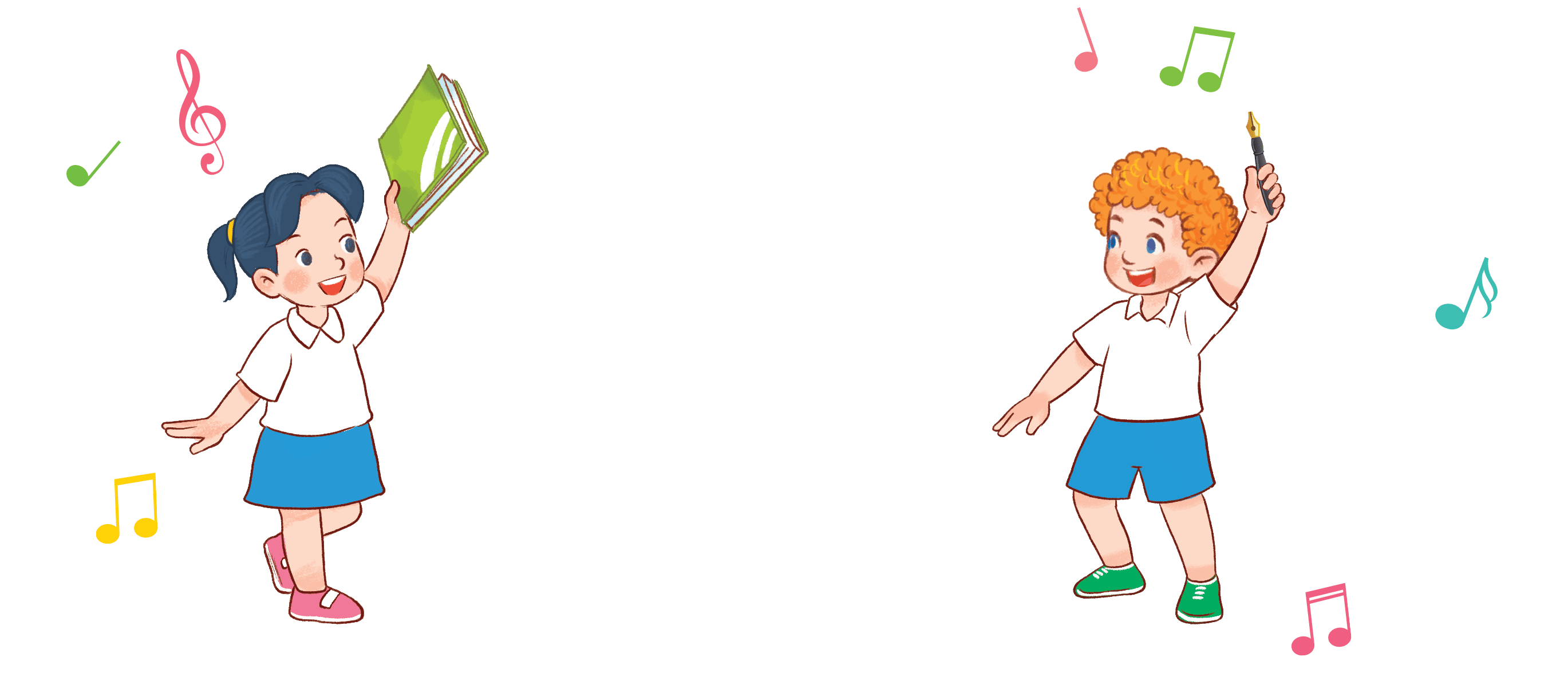 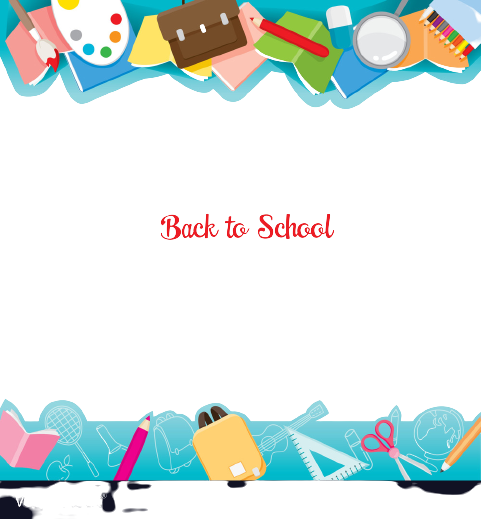 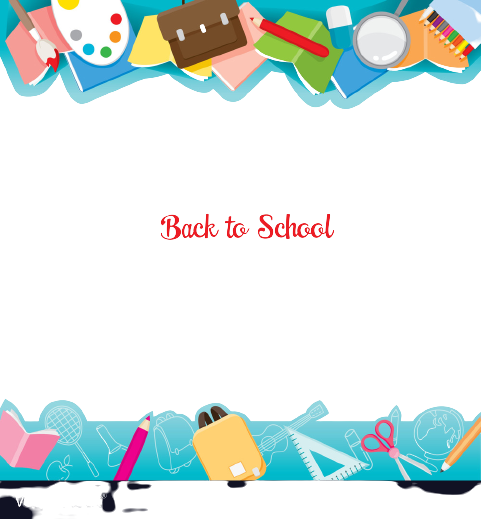 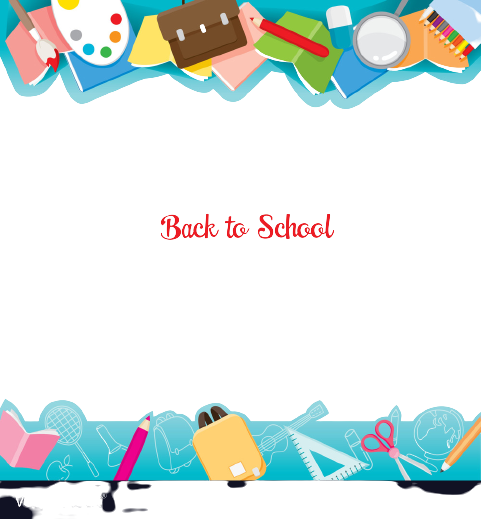 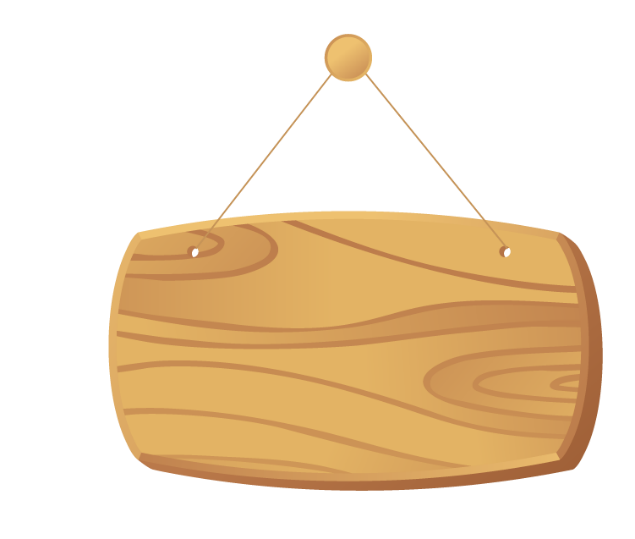 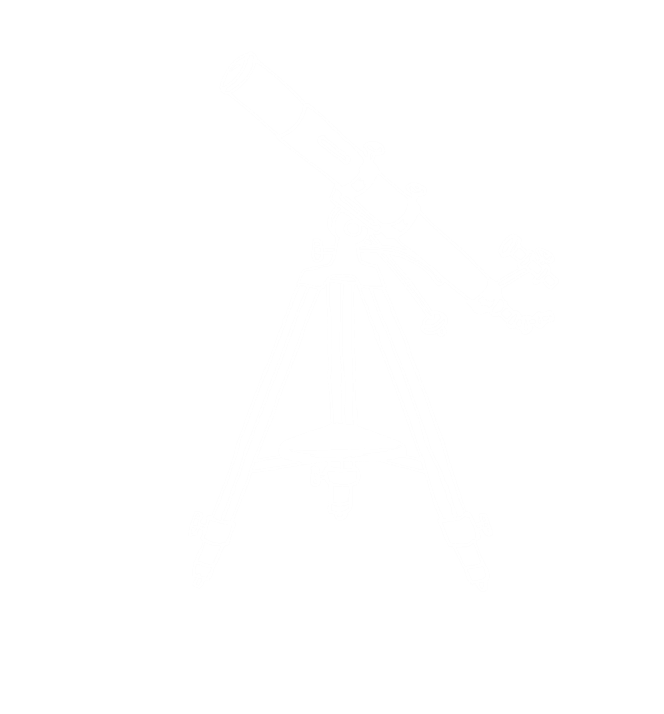 ①
Warm-up and review
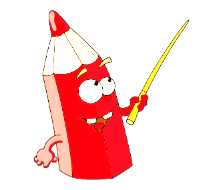 Contents
②
Read and complete.
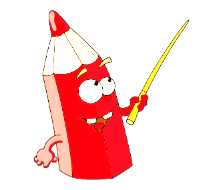 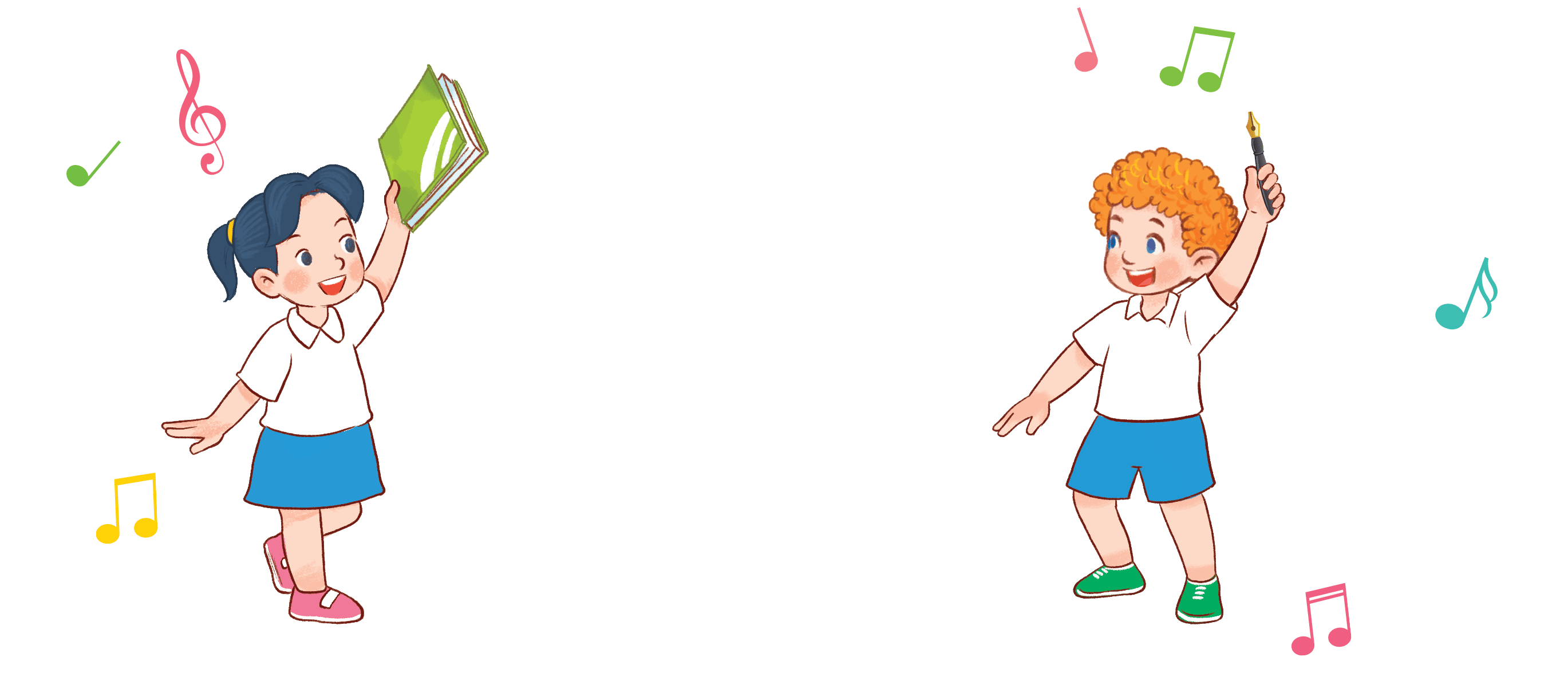 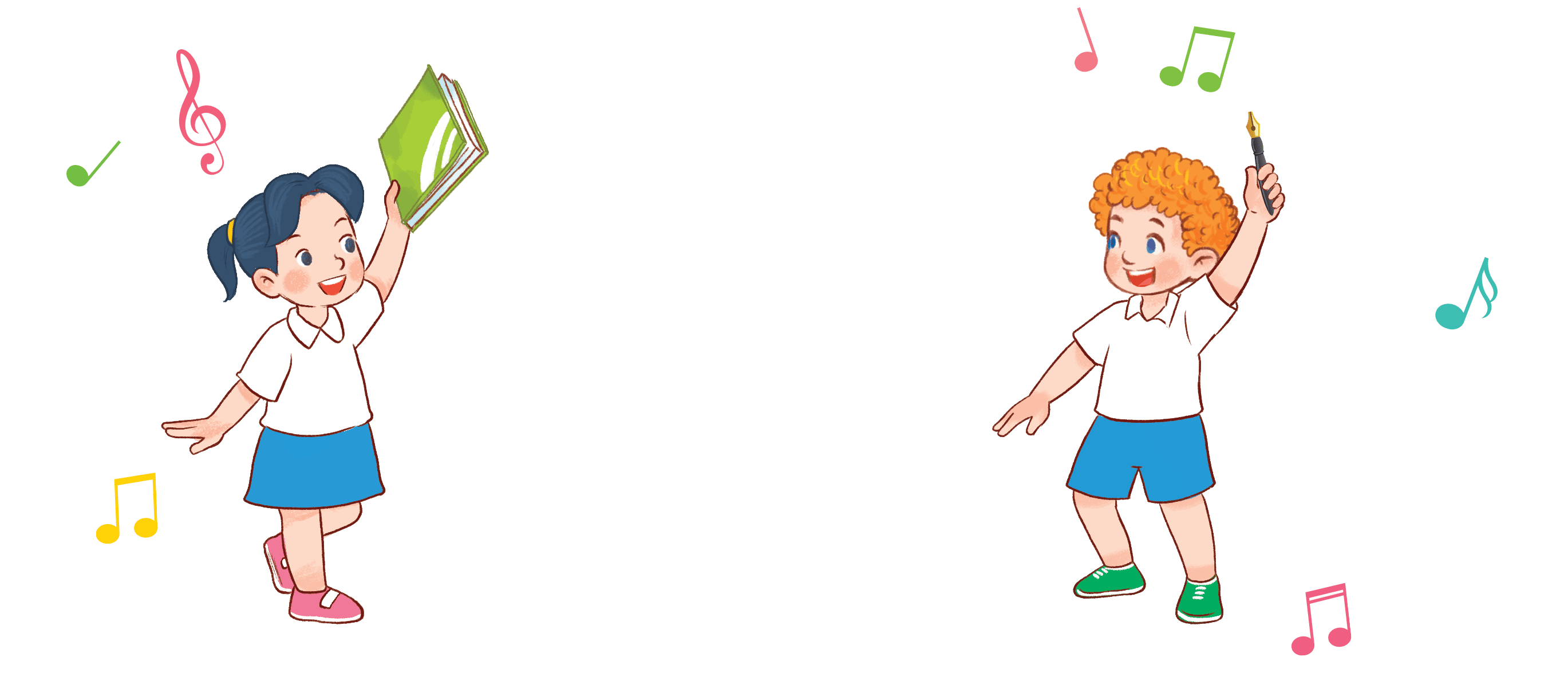 ③
Let’s write.
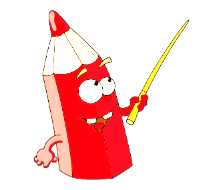 ④
Project
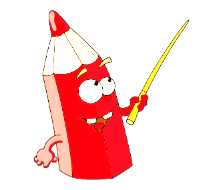 ⑤
Fun corner and wrap-up
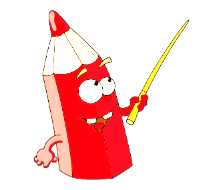 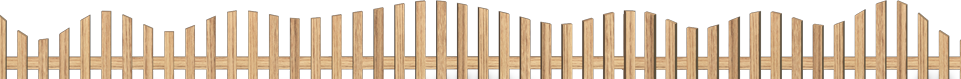 ①
Warm-up and review
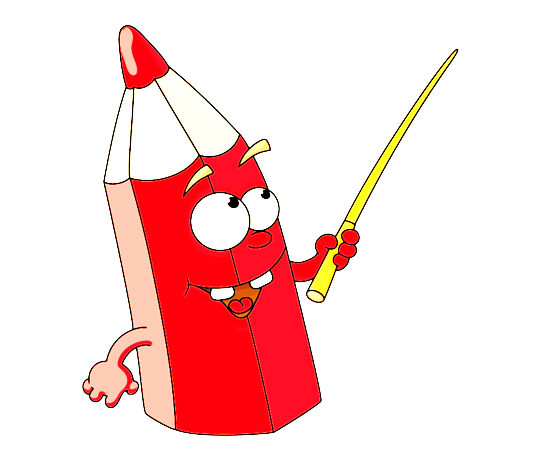 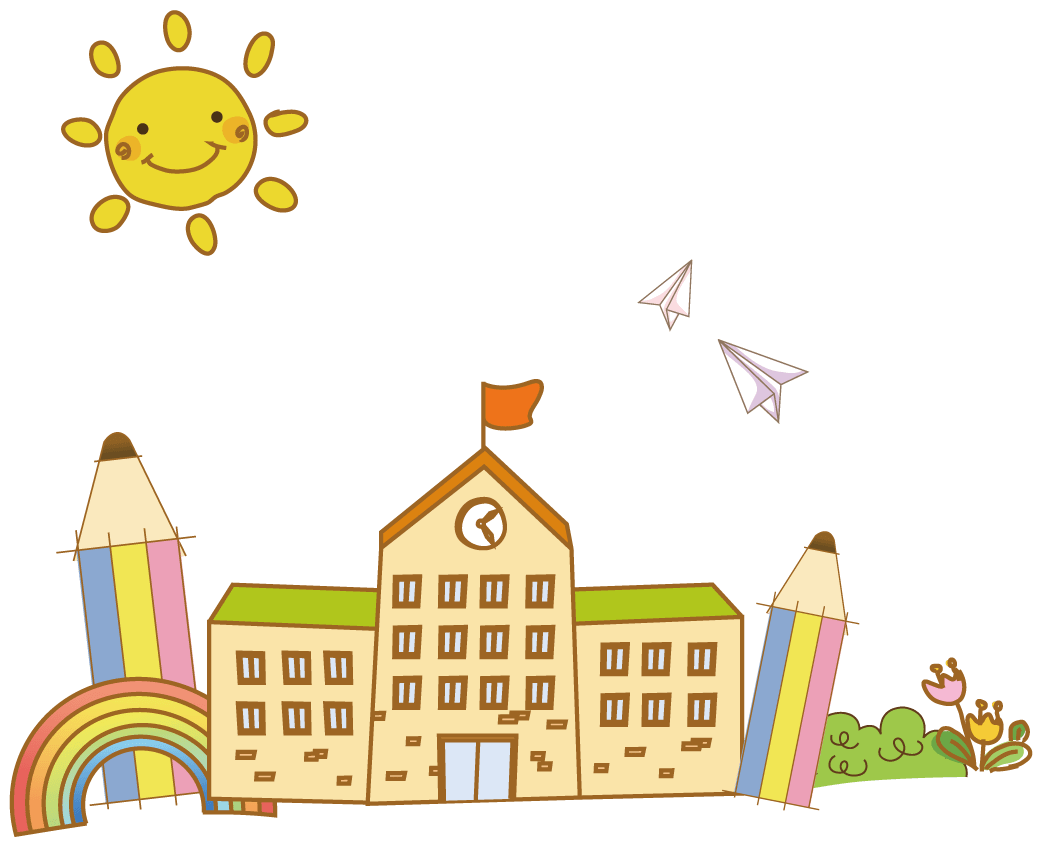 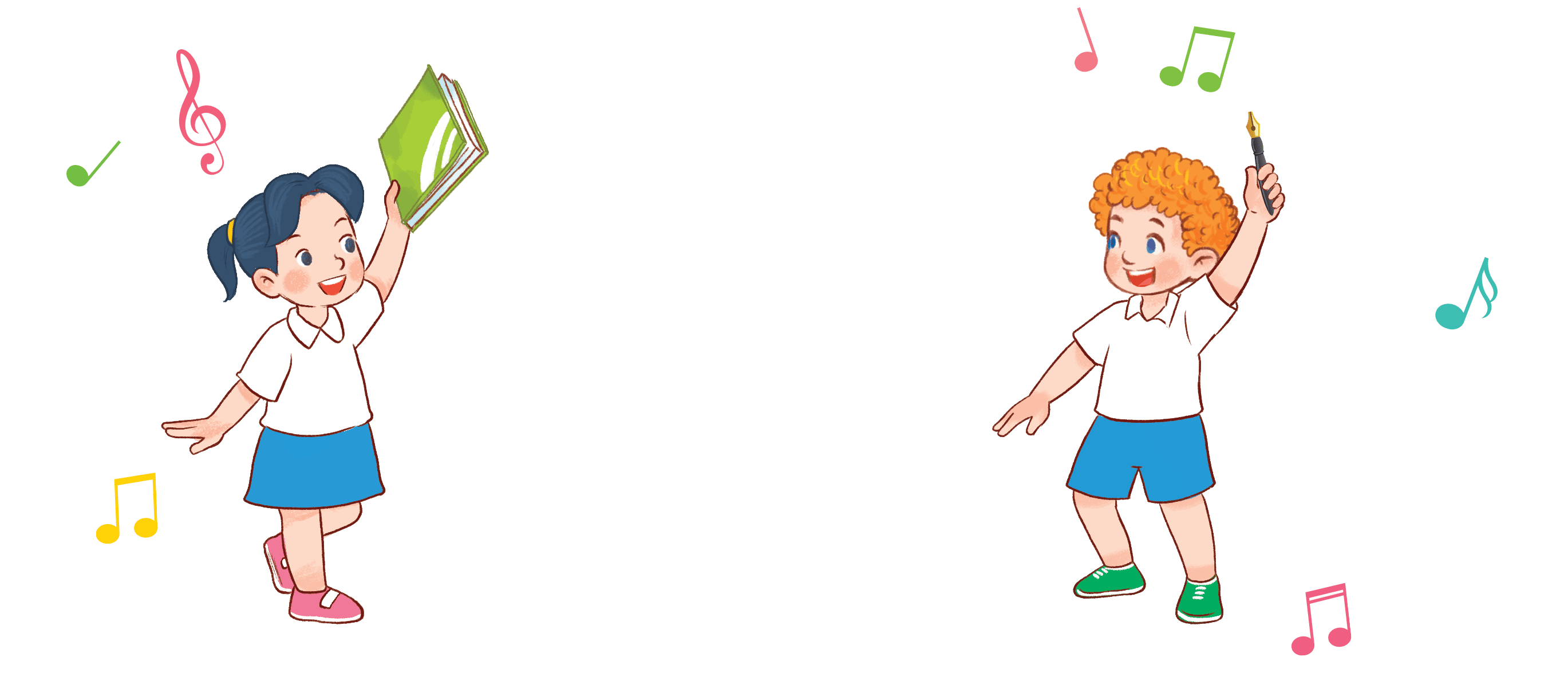 ①
②
③
④
eraser     pencil case      book         pen
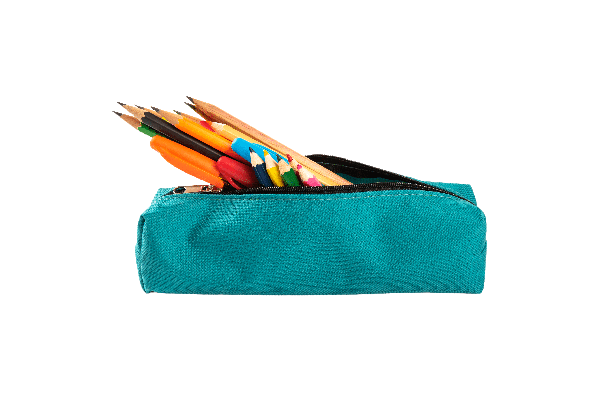 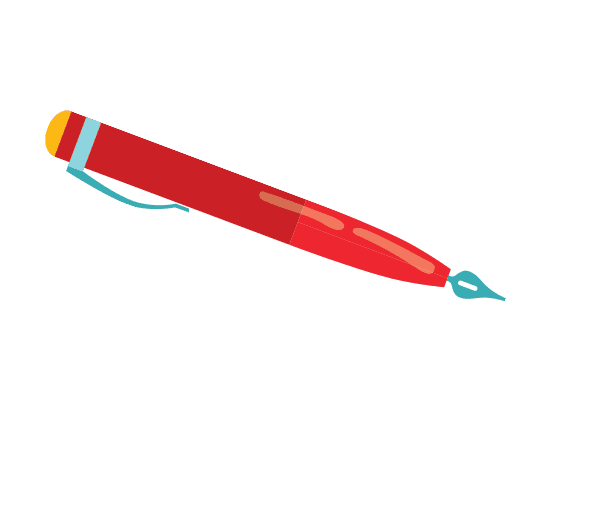 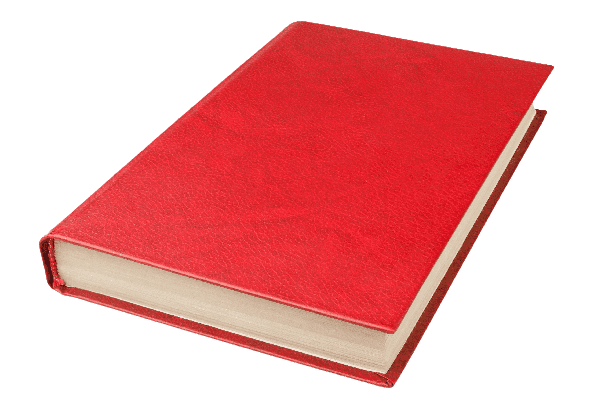 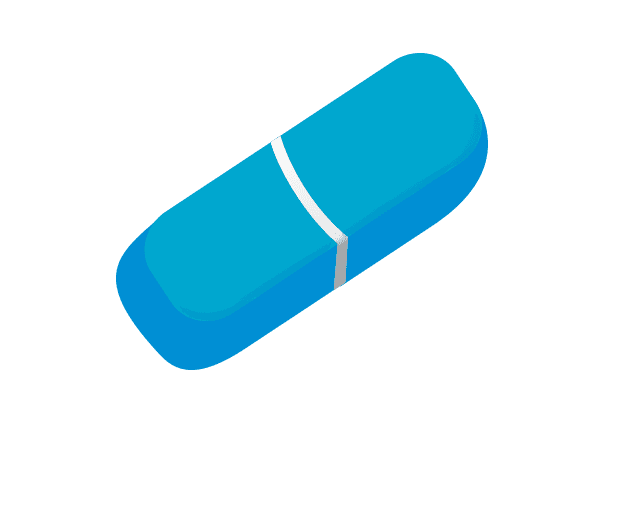 ①
②
③
④
ruler         eraser      school bag    book
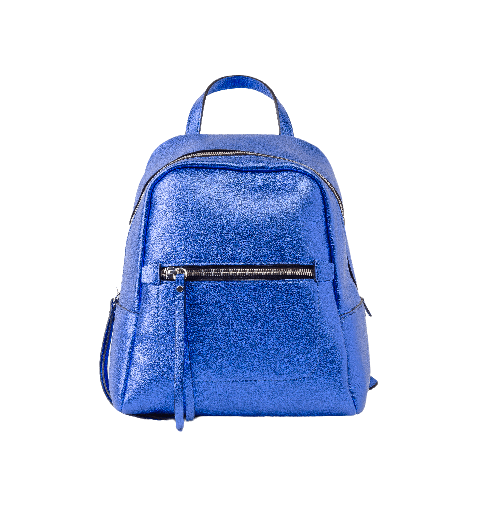 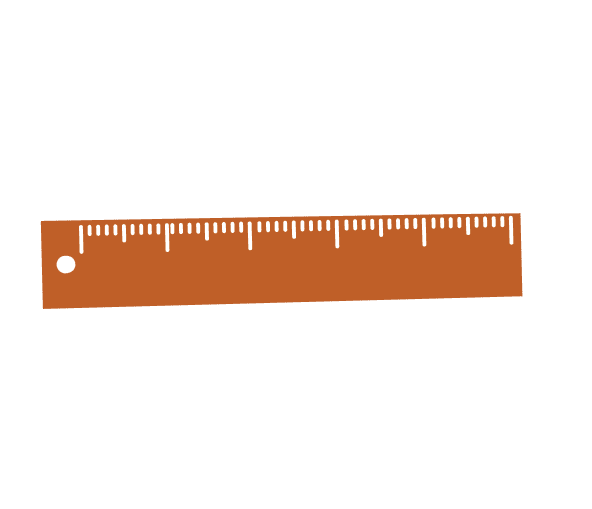 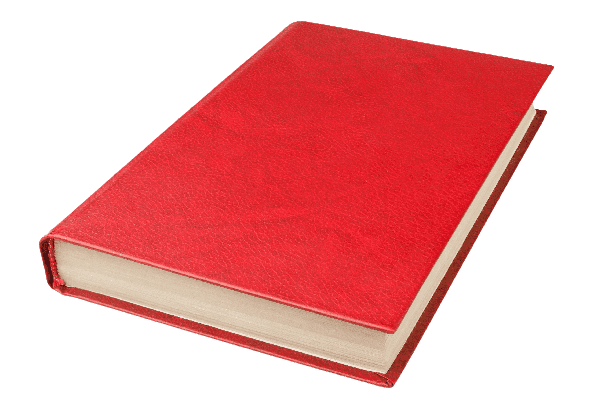 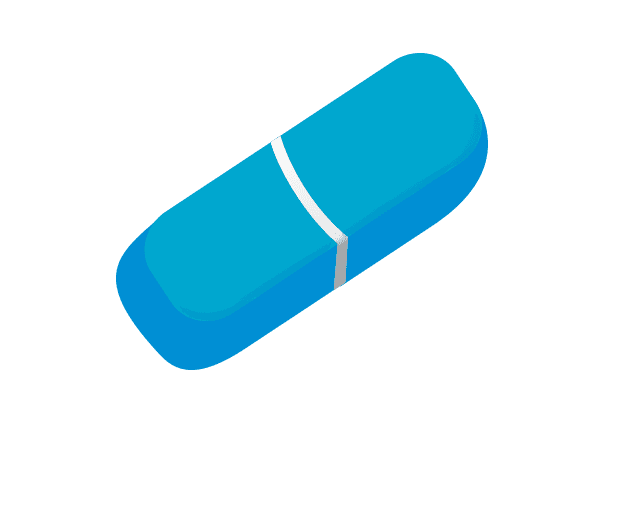 Way to go
②
Read and complete.
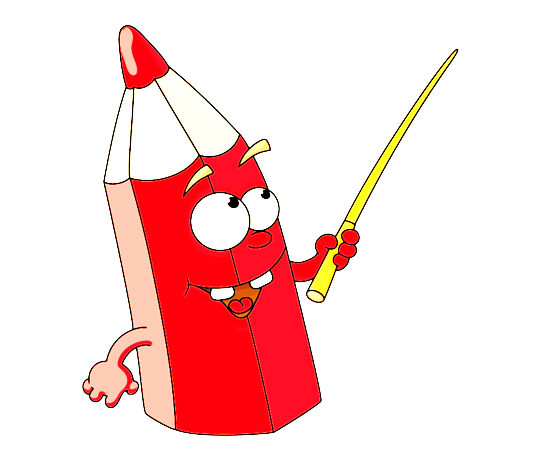 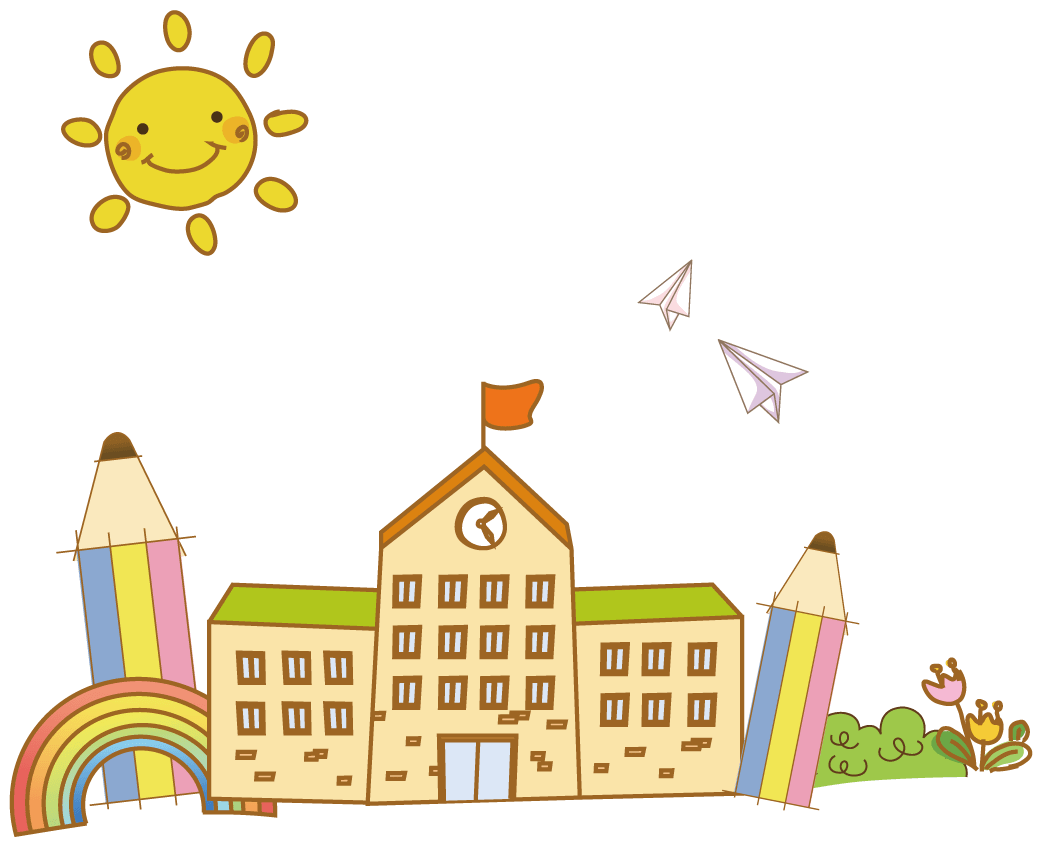 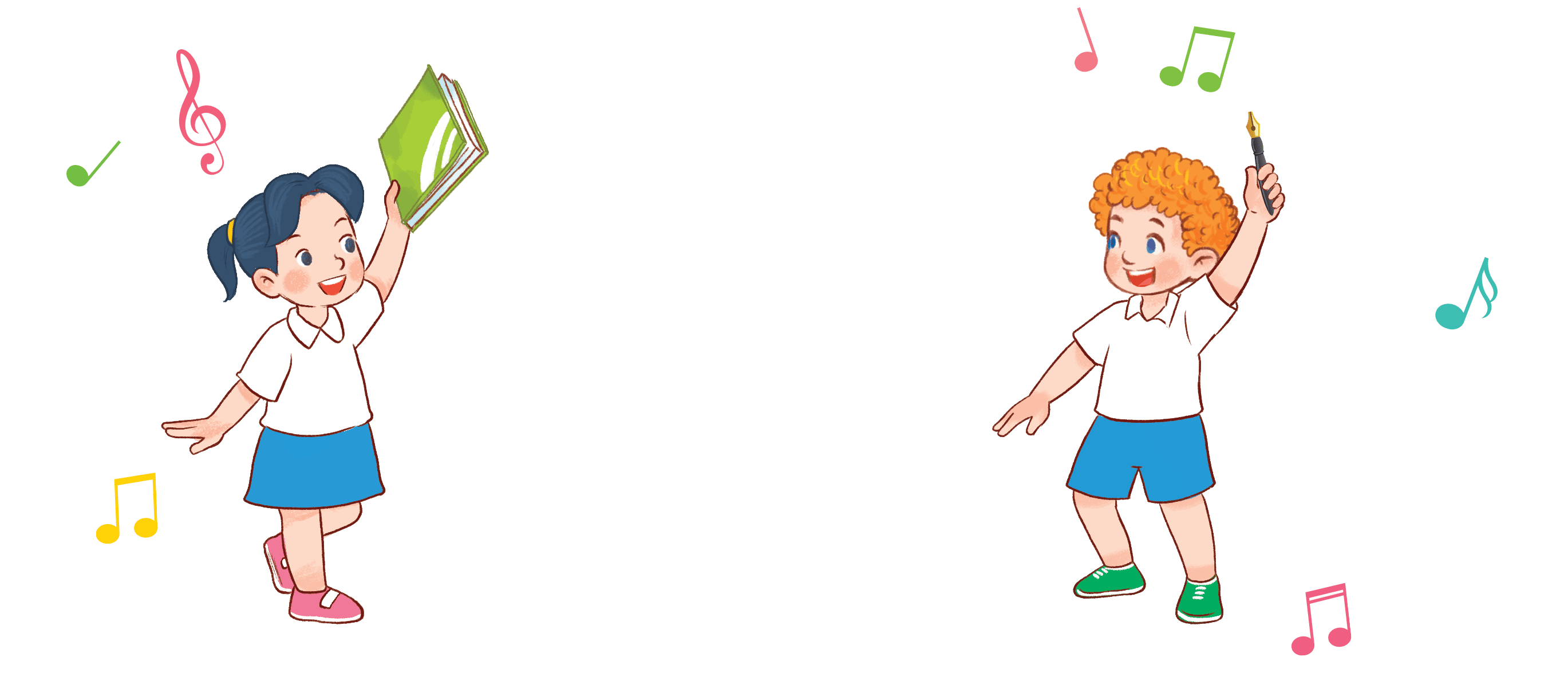 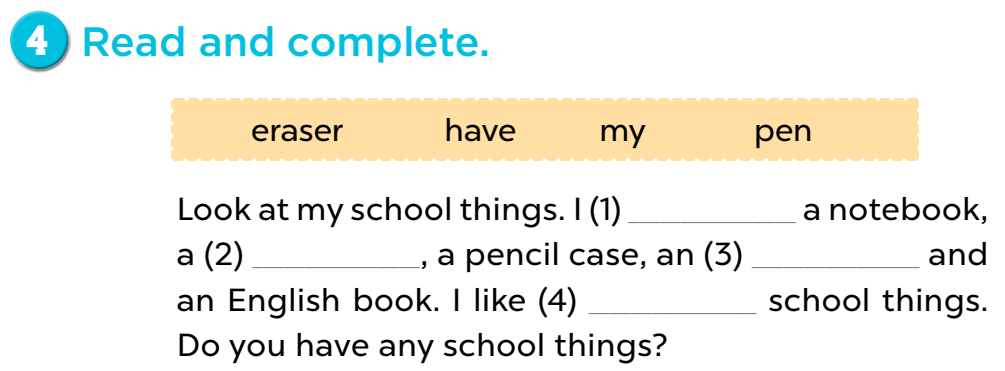 have
pen
eraser
my
③
Let’s write.
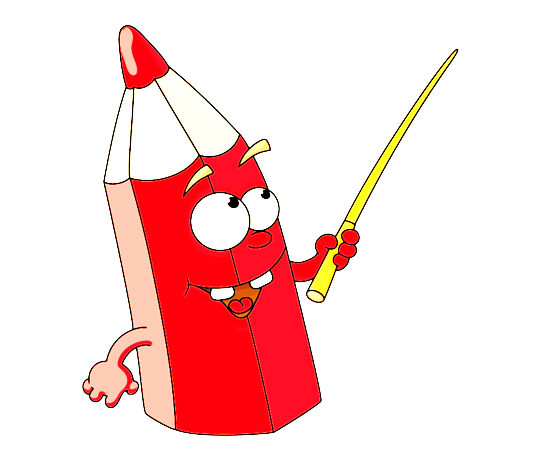 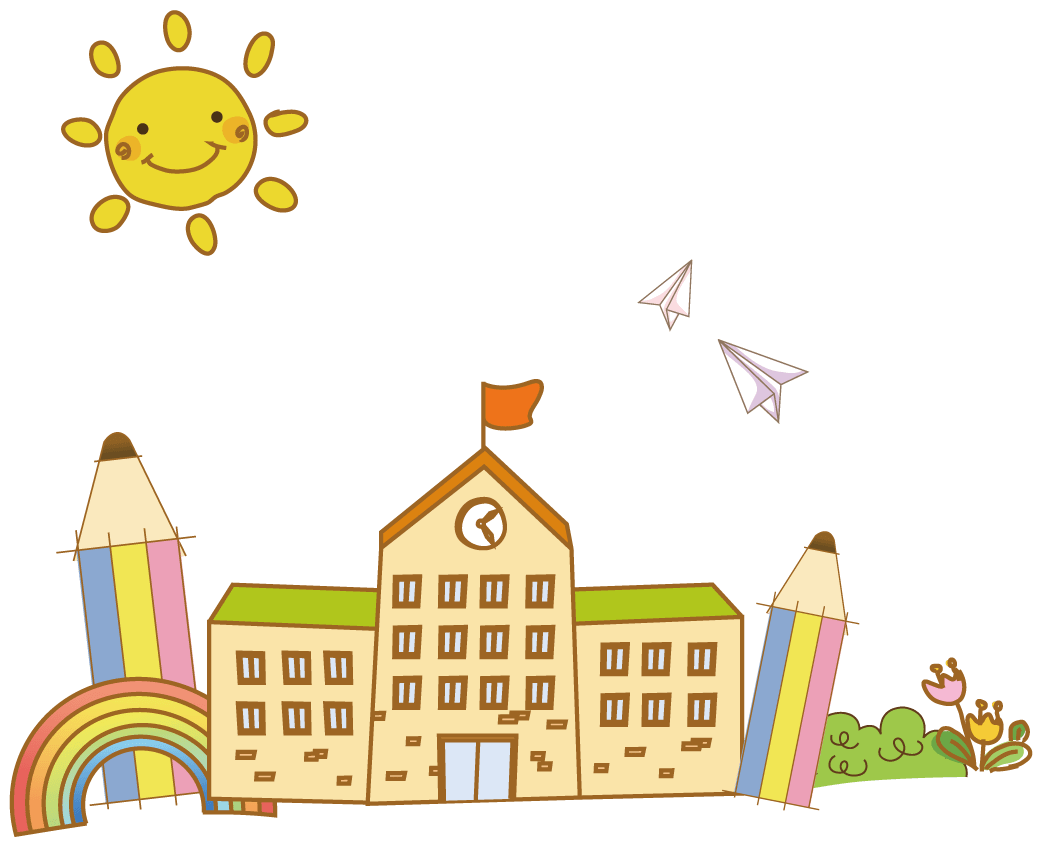 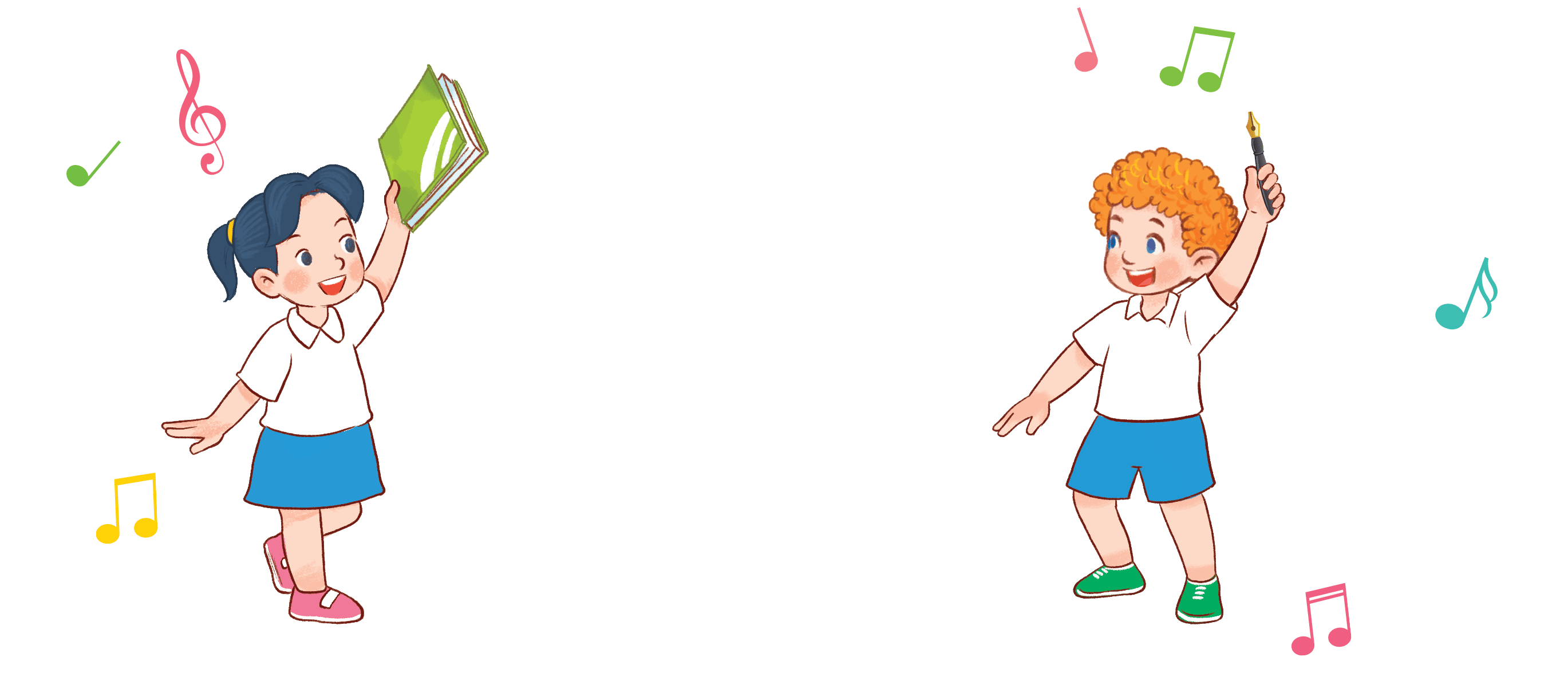 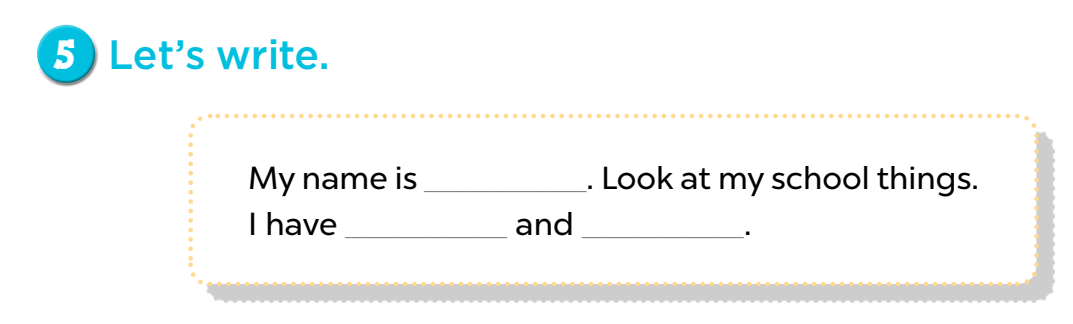 Mary
a book
a pencil
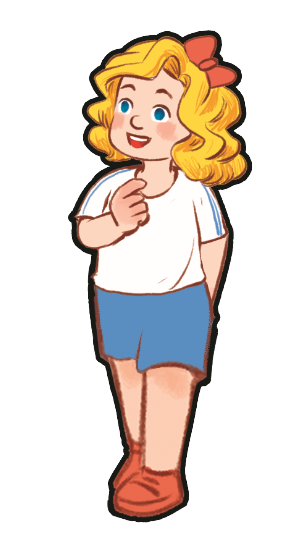 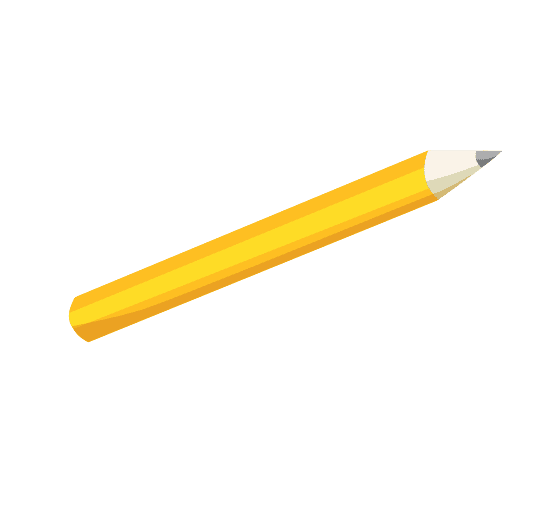 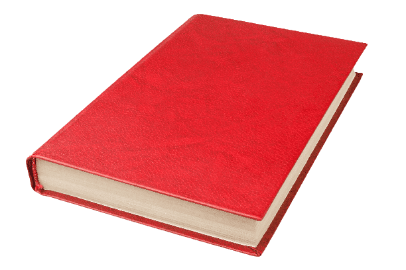 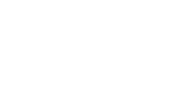 Game: Spin the wheel
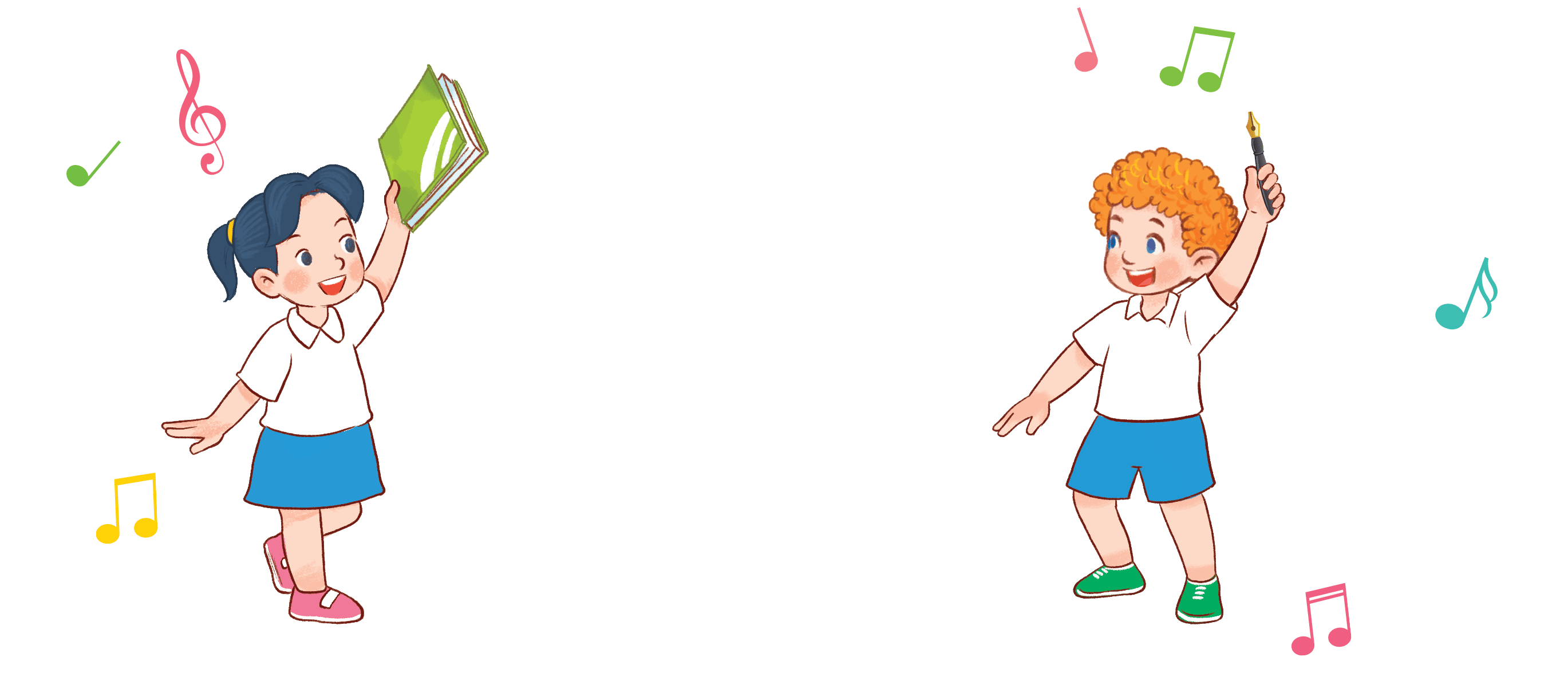 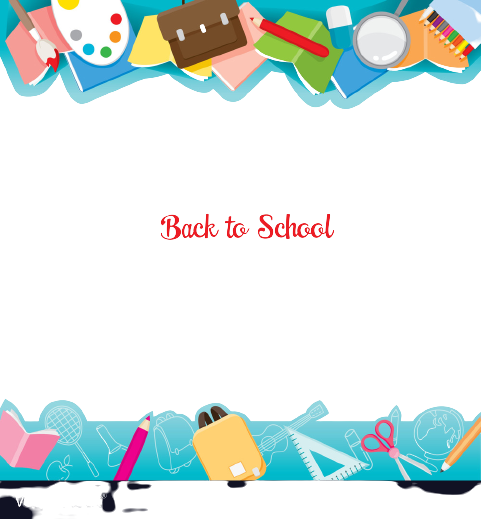 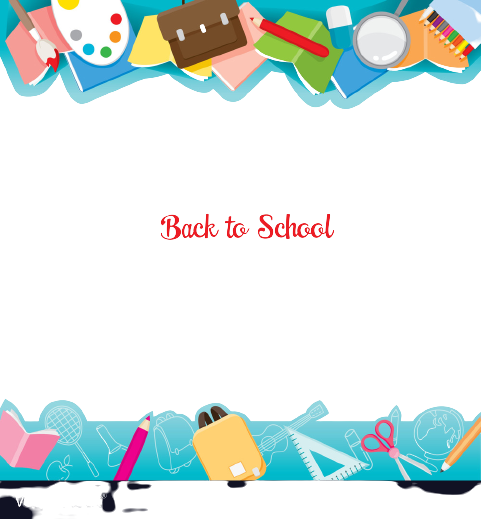 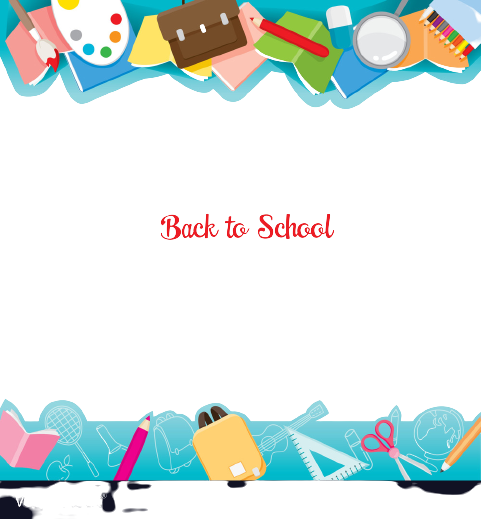 [Speaker Notes: - Divide the class into 4 groups. 
- A pupil from each group comes to the board, spin the wheel, look at the chosen picture, then write the answer on the board.]
SPIN THE WHEEL
I have ……… and ……… .
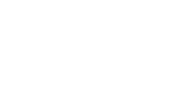 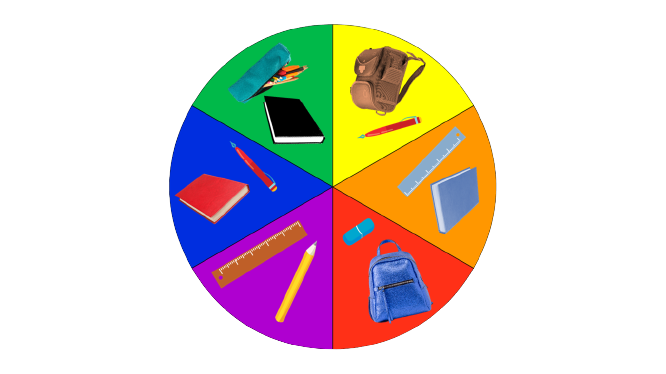 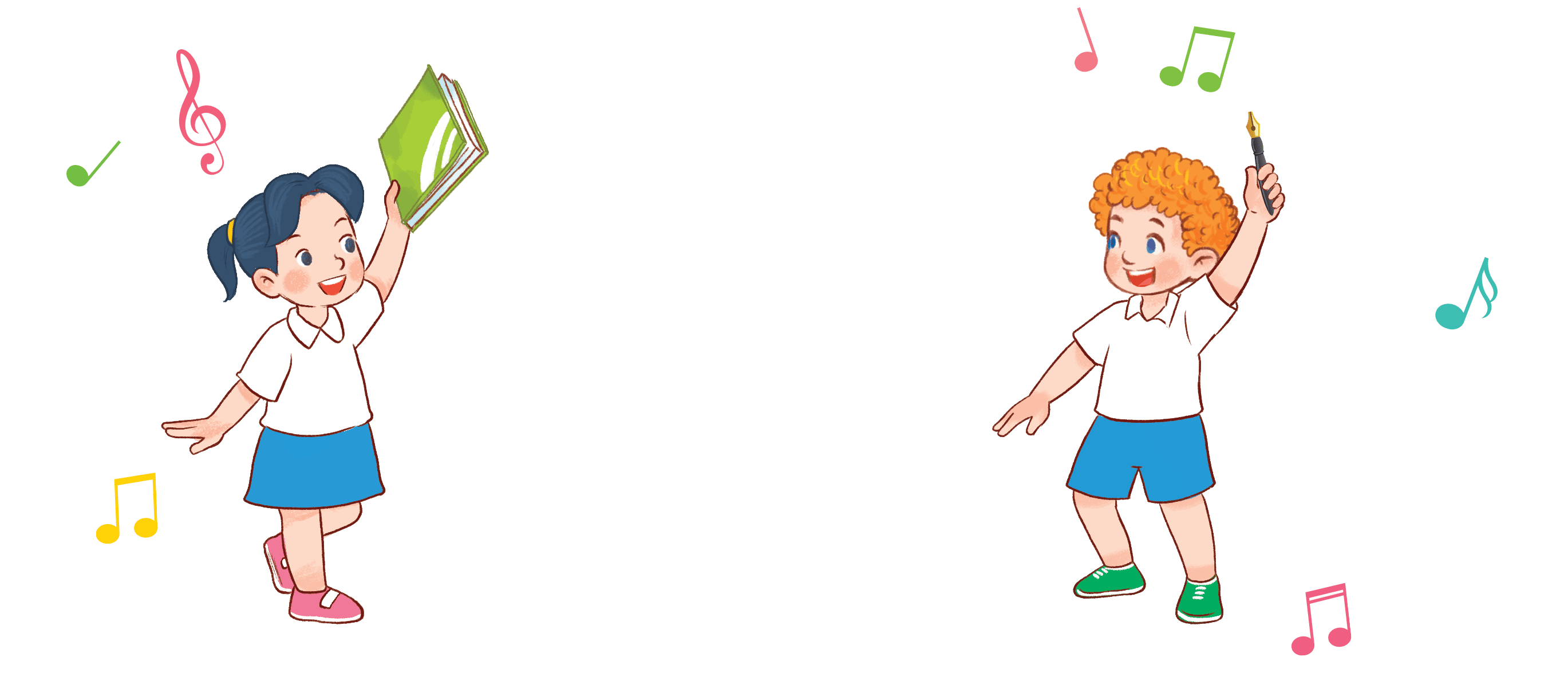 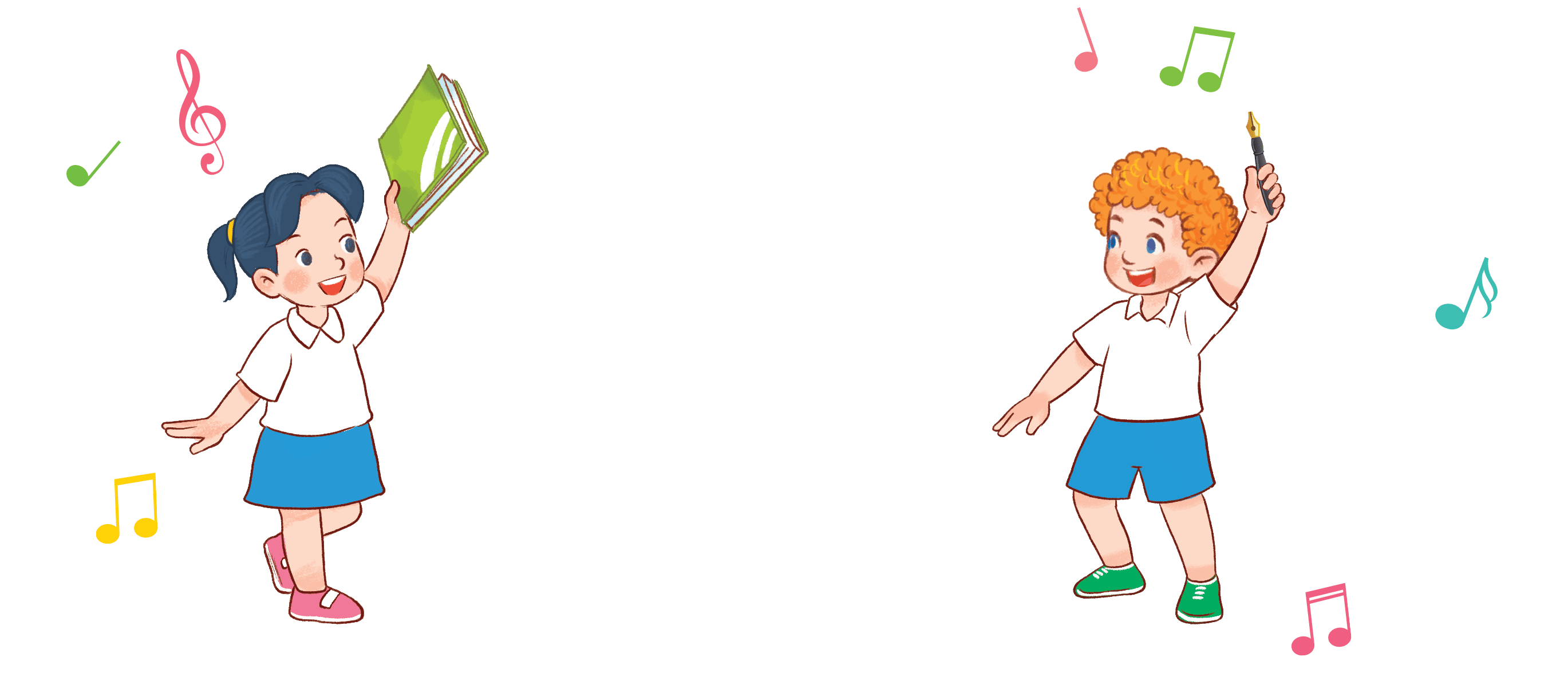 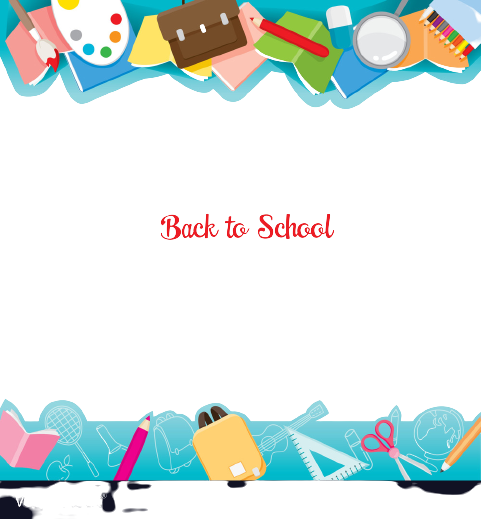 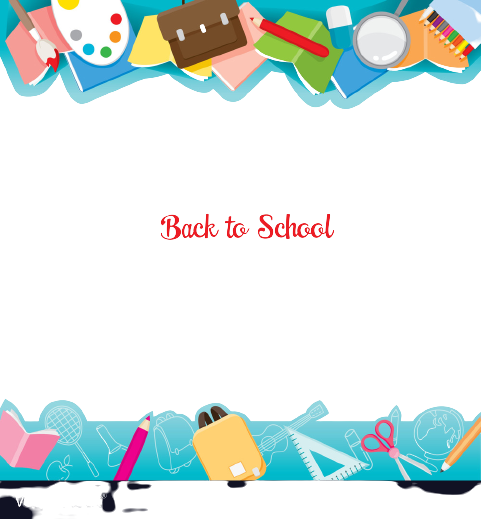 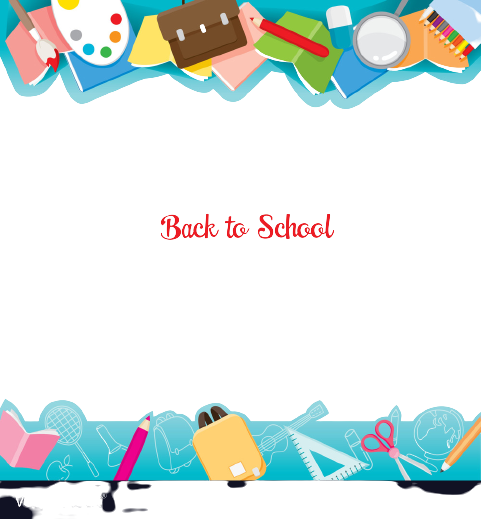 ④
Project
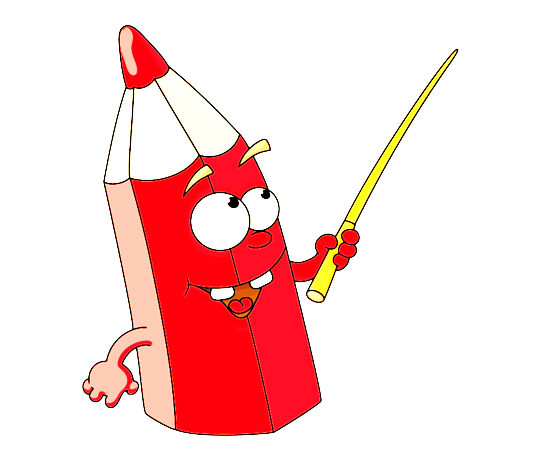 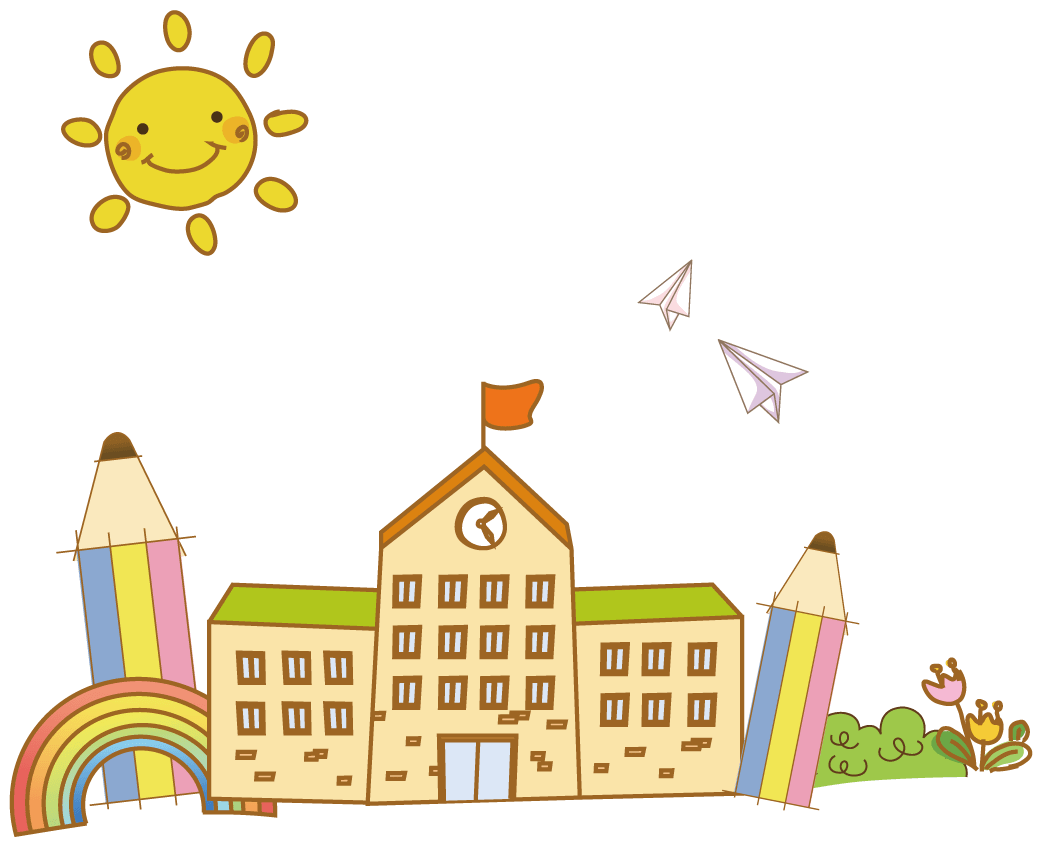 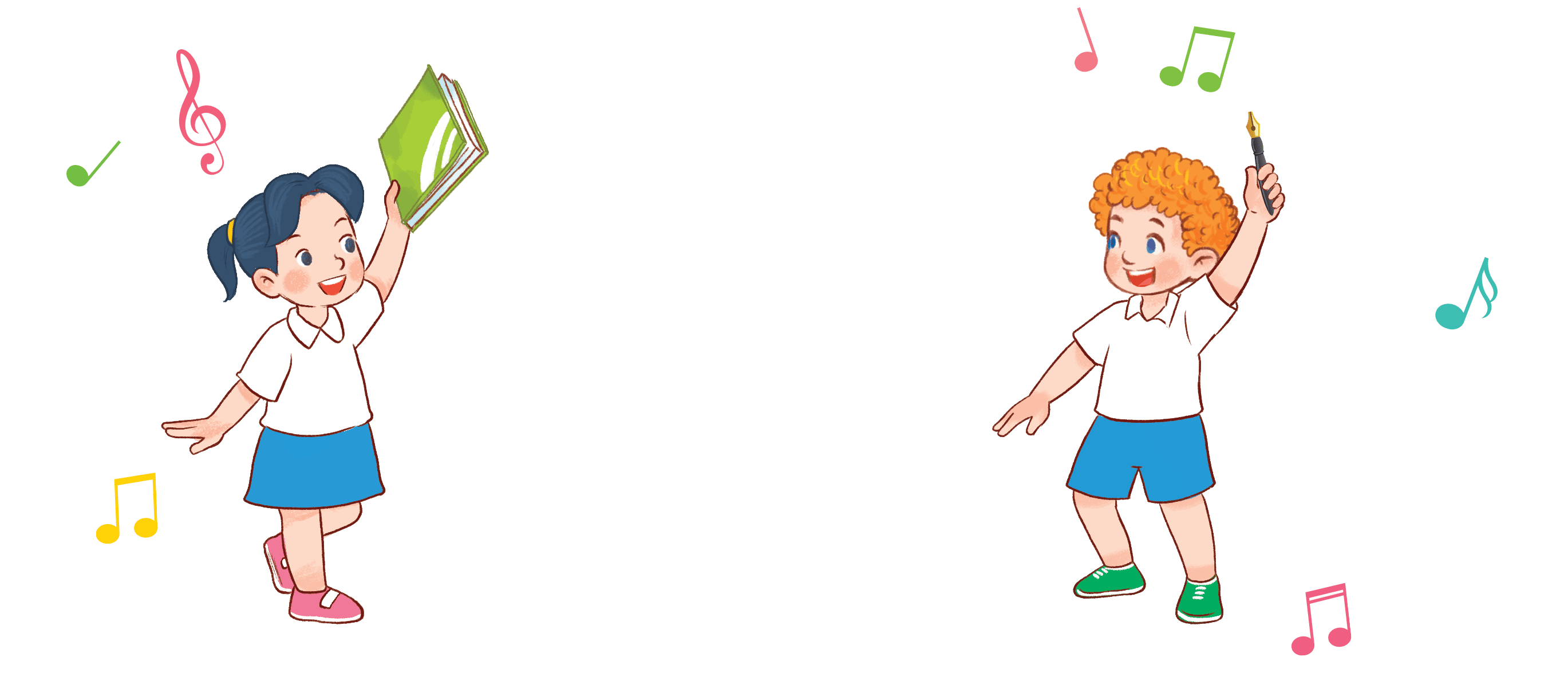 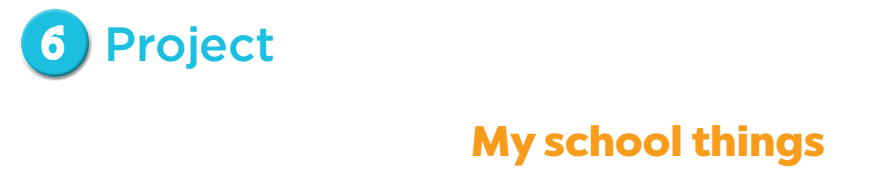 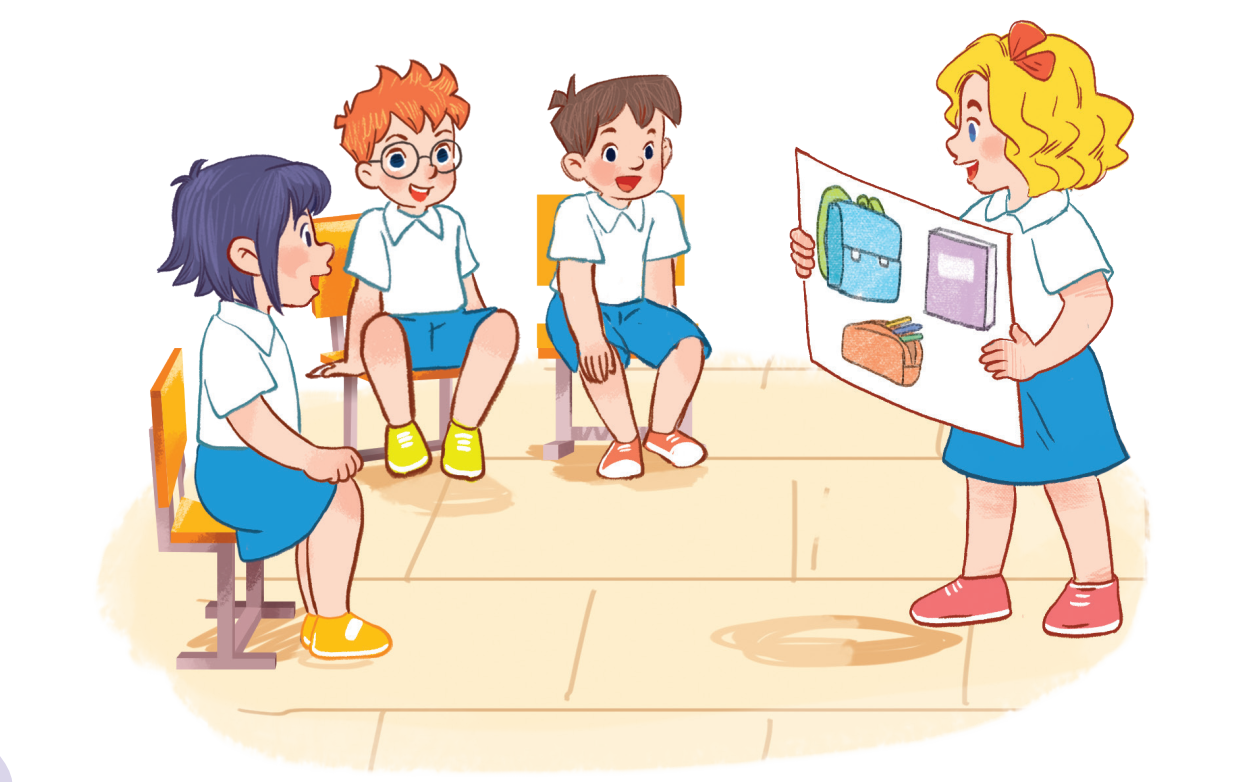 ⑤
Fun corner and wrap-up
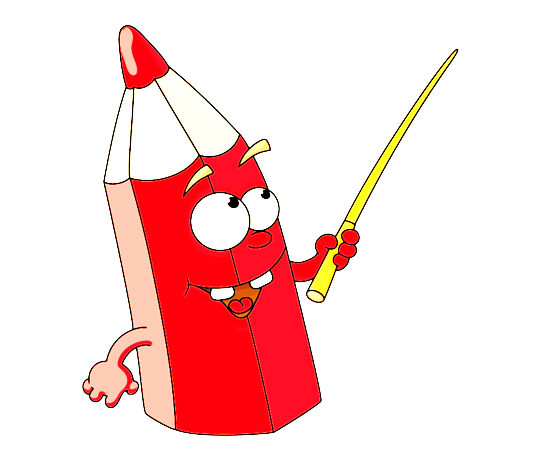 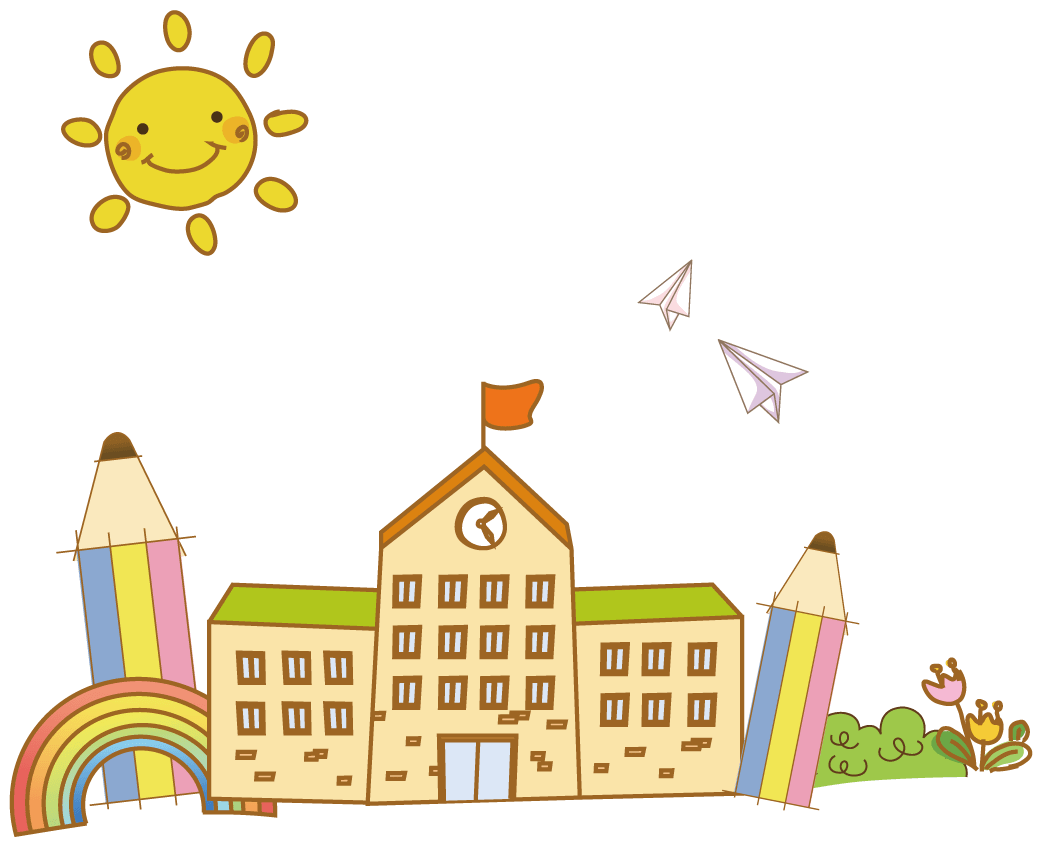 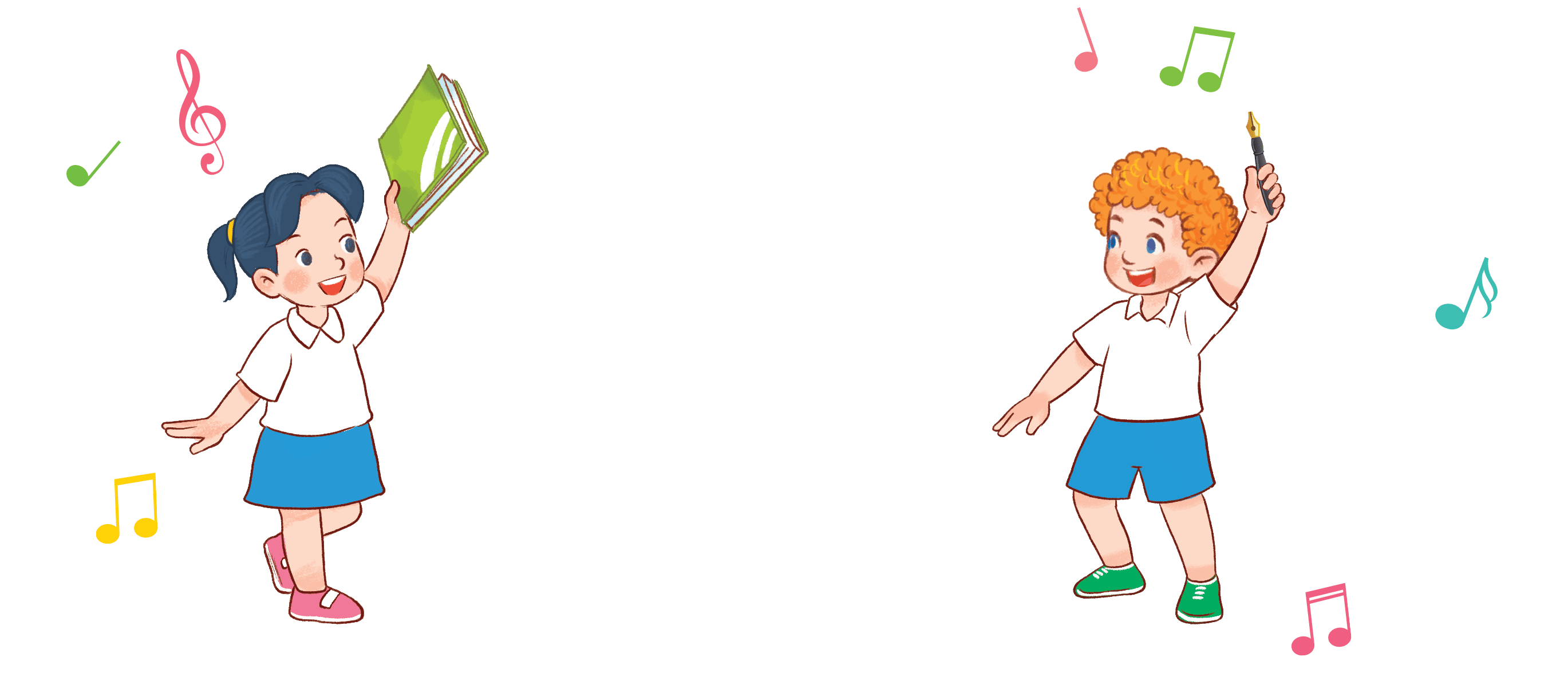 Game: HOW DO YOU SPELL…?
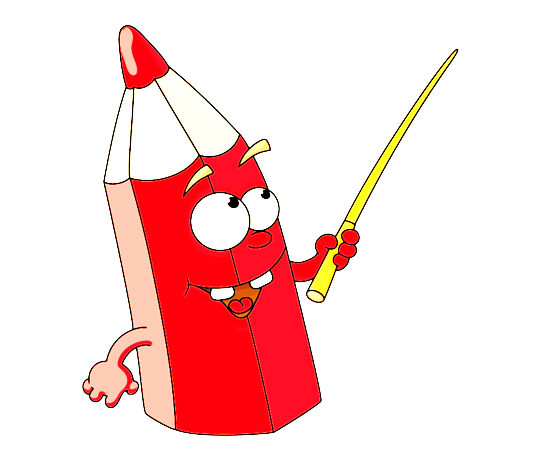 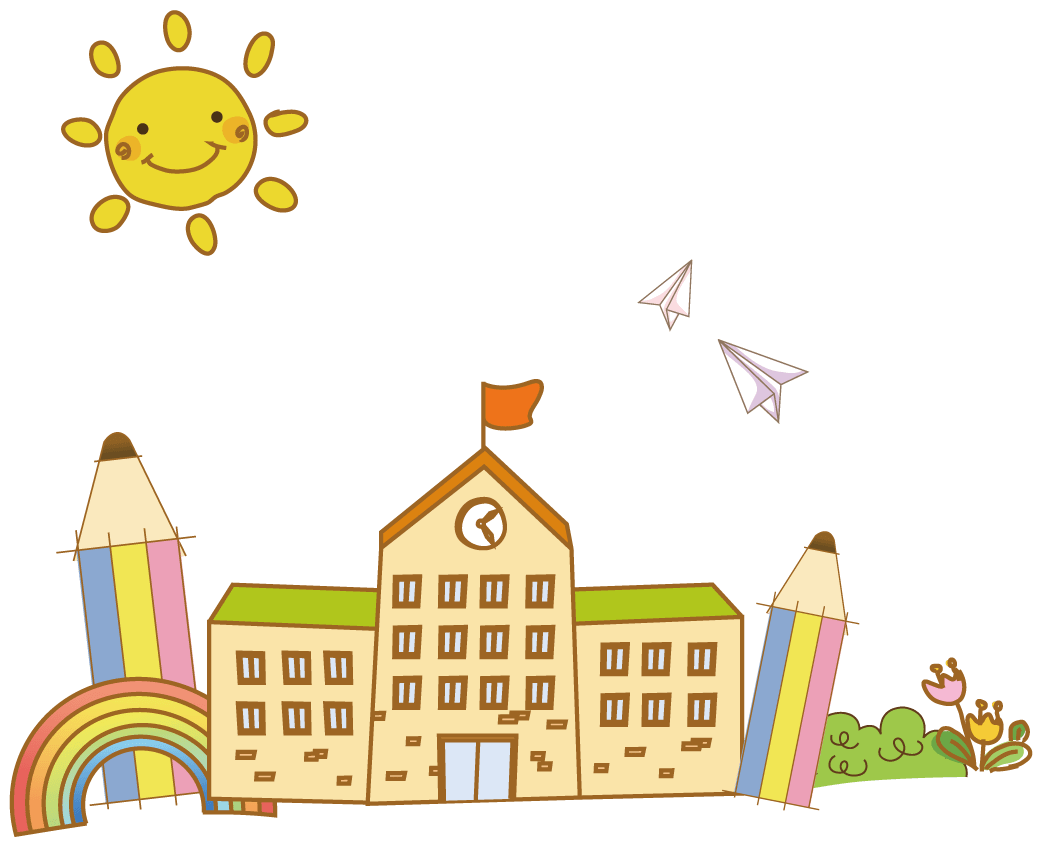 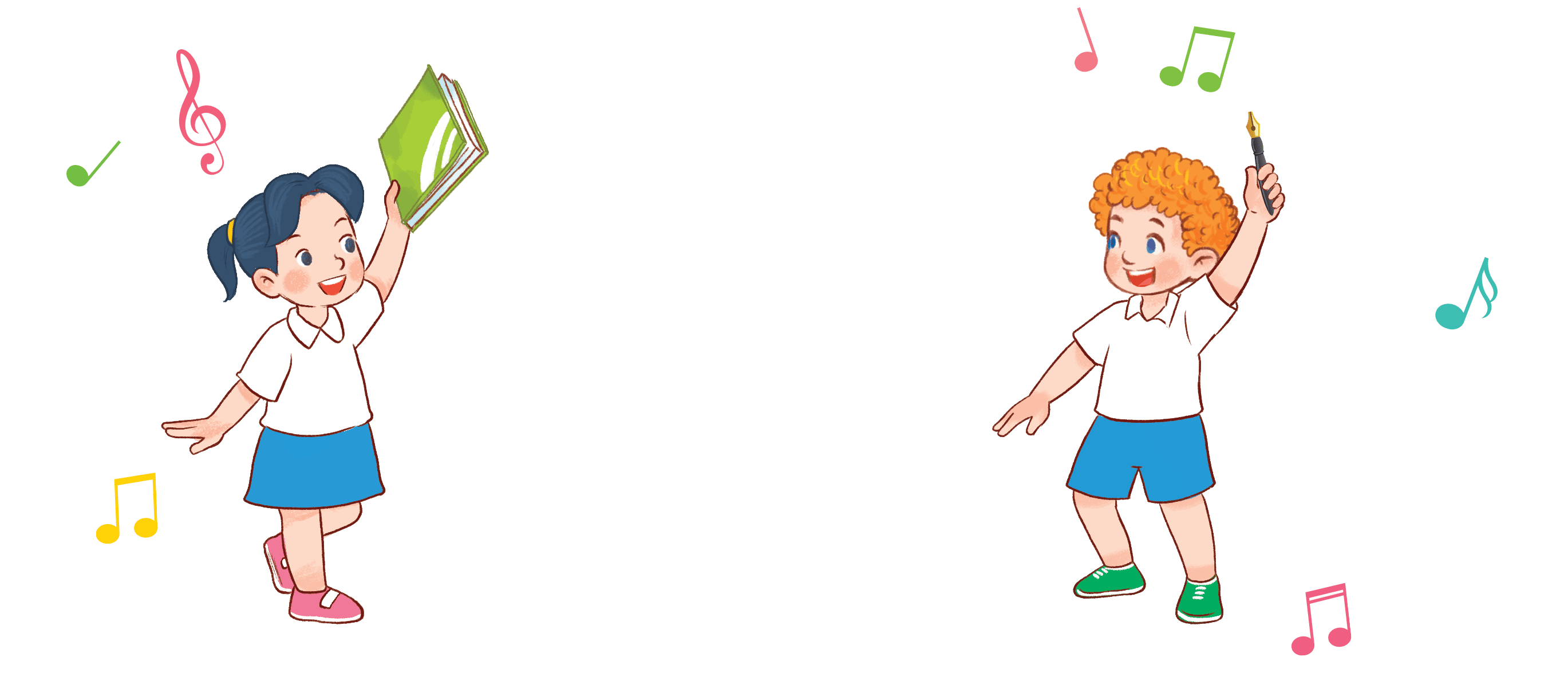 [Speaker Notes: Game: HOW DO YOU SPELL…?
Divide the class into four groups. Ask pupils to look at the letters and spell the words.]
HOW DO YOU SPELL…?
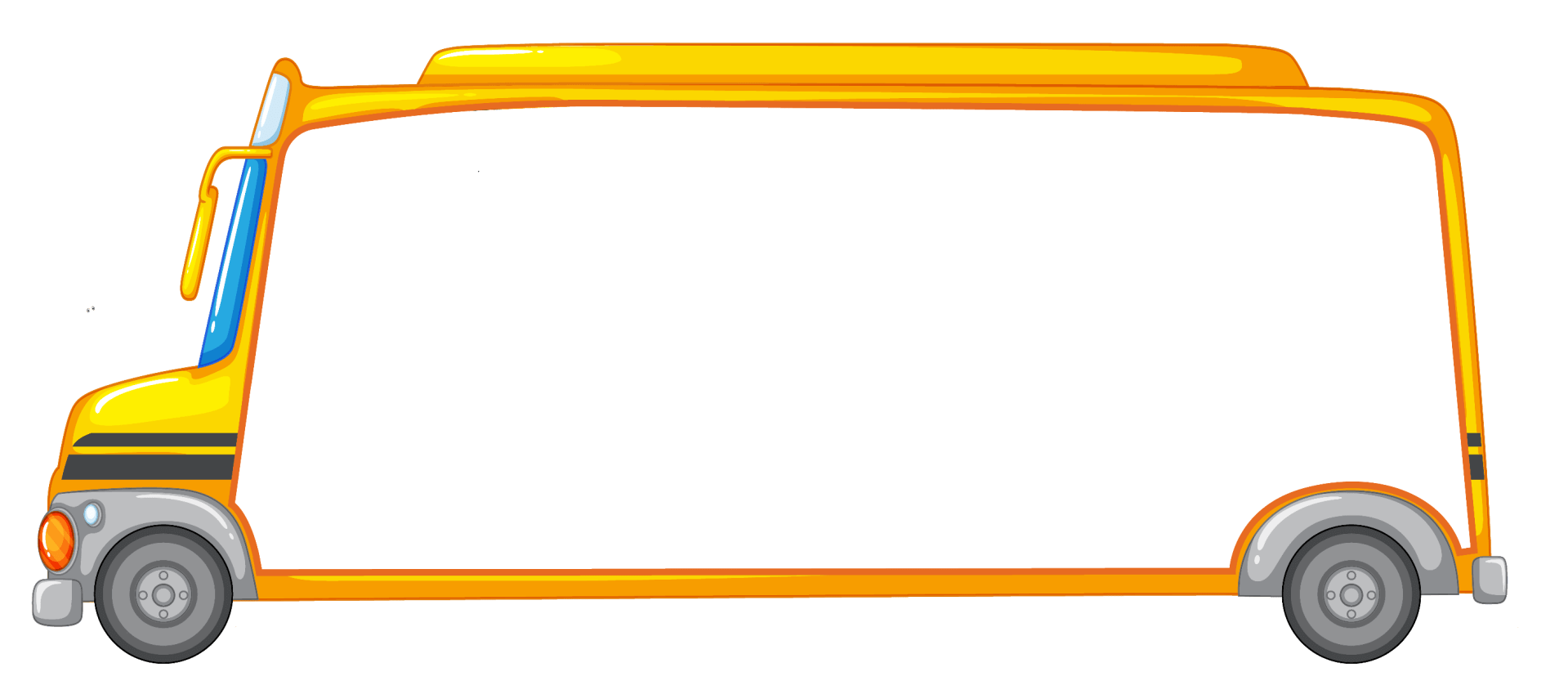 BOOK
?
HOW DO YOU SPELL…?
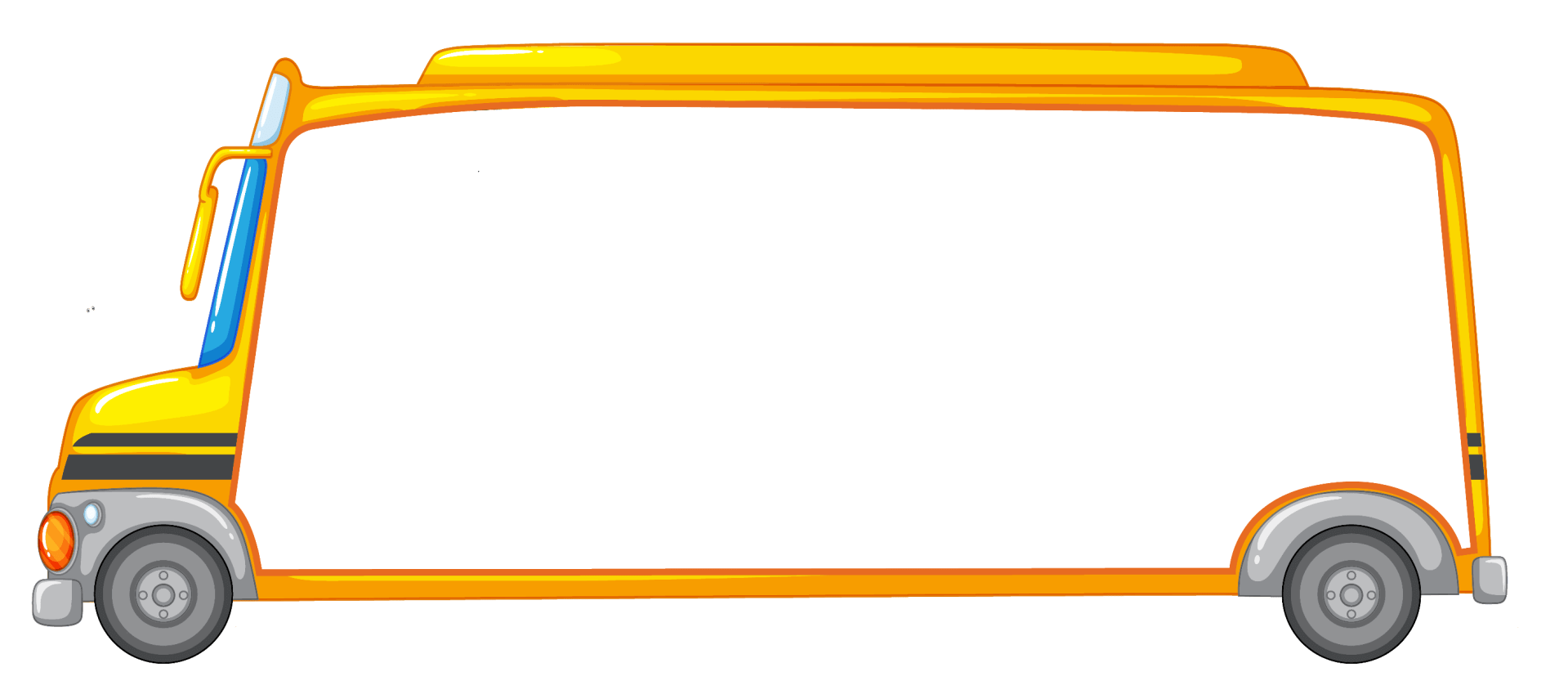 PEN
?
HOW DO YOU SPELL…?
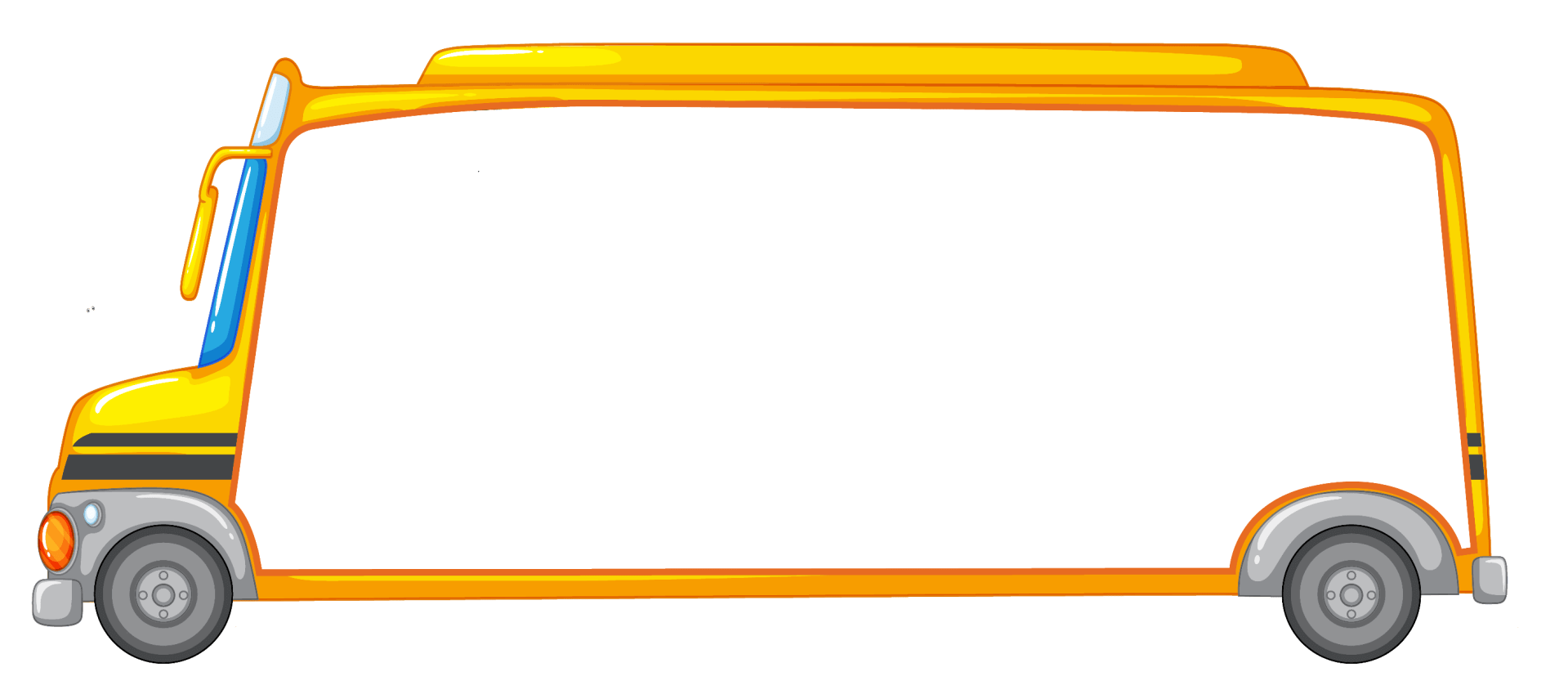 PENCIL
?
?
HOW DO YOU SPELL…?
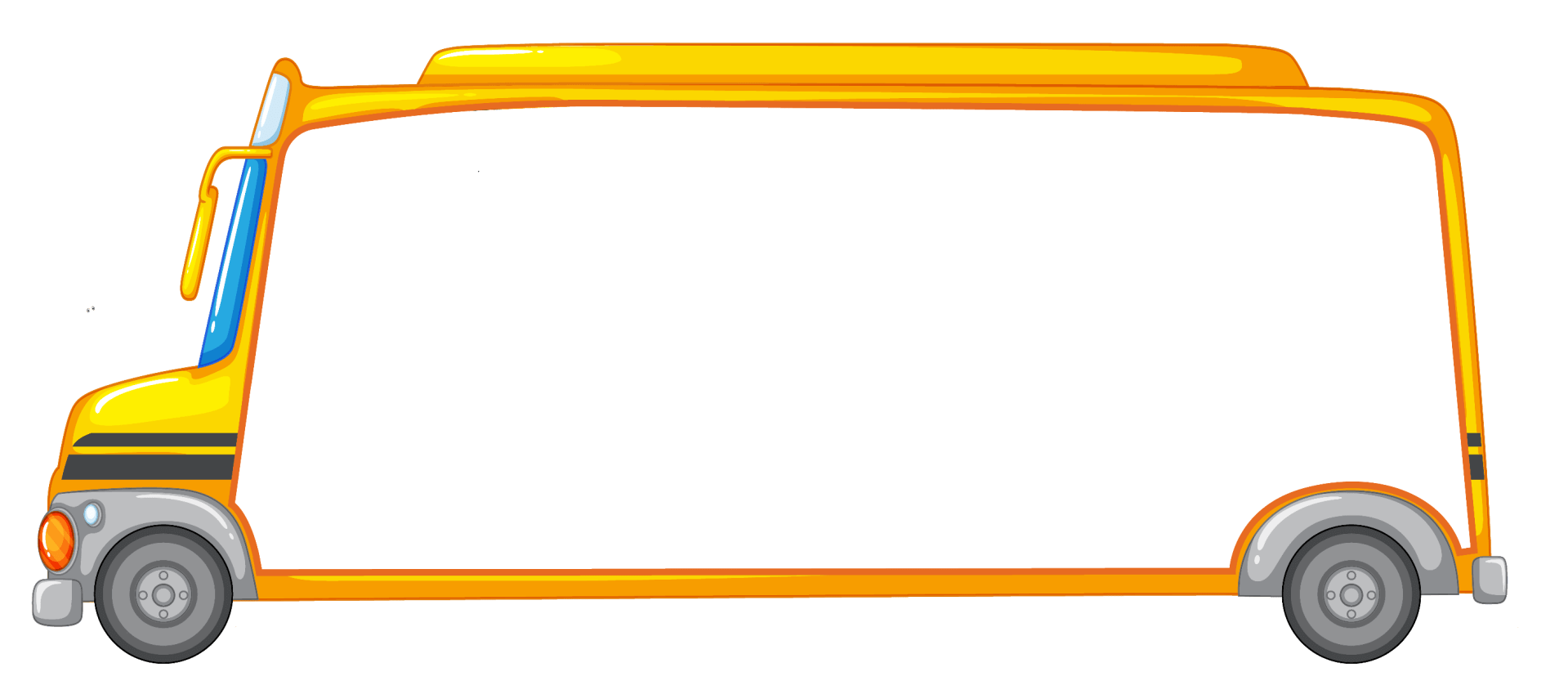 ERASER
?
?
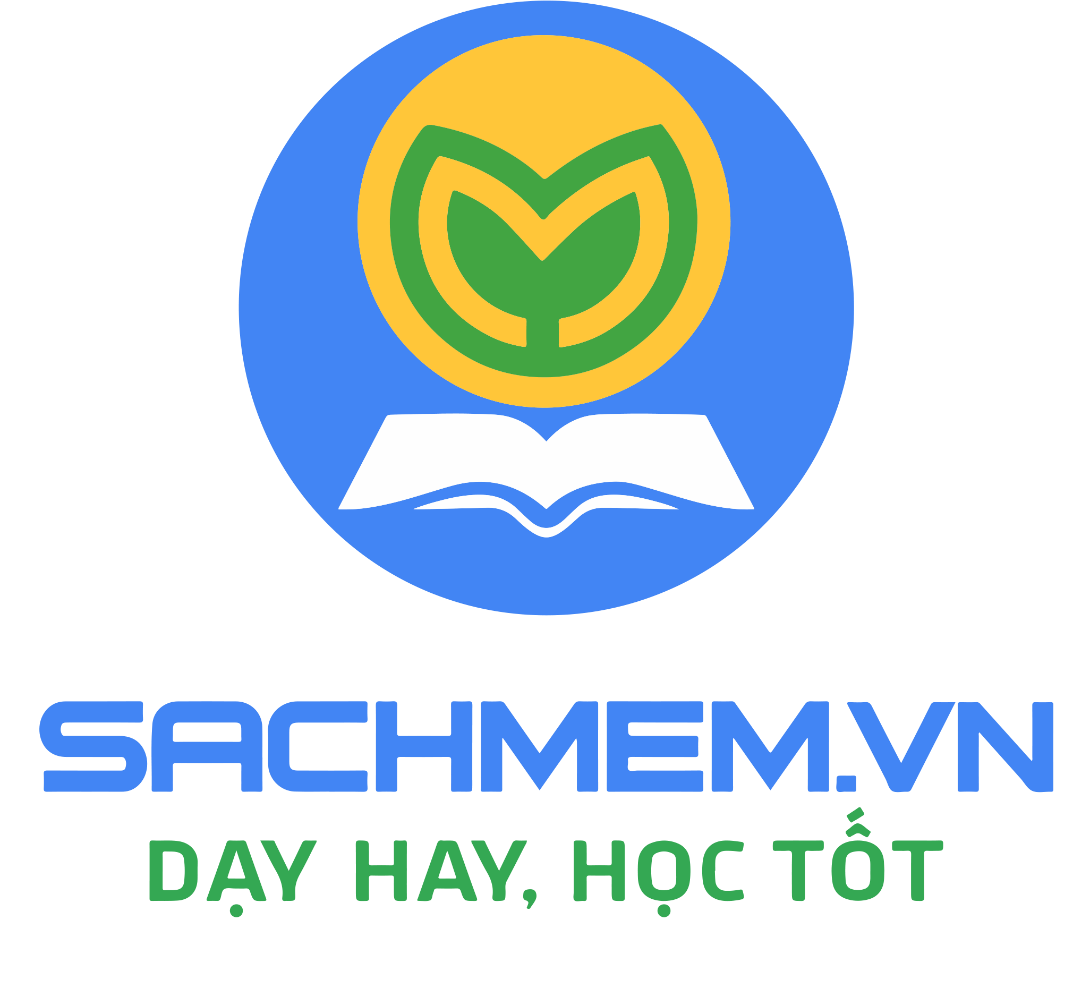 Website: sachmem.vn
Fanpage: www.facebook.com/sachmem.vn